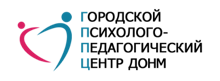 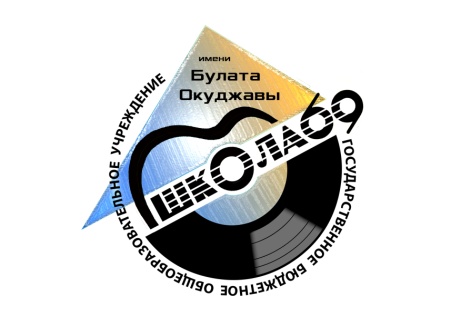 ДЕПАРТАМЕНТ ОБРАЗОВАНИЯ И НАУКИ ГОРОДА МОСКВЫ  Государственное бюджетное общеобразовательное учреждение города Москвы «Школа № 69 им. Б.Ш. Окуджавы»
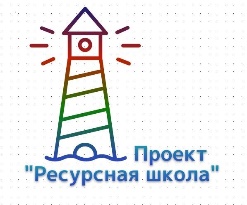 РАЗВИТИЕ ЗРИТЕЛЬНО–ПРОСТРАНСТВЕННОГО ВОСПРИЯТИЯ  У ДЕТЕЙ С НАРУШЕНИЕМ ЗРЕНИЯ (АМБЛИОПИЯ И КОСОГЛАЗИЕ)
Малышева Анна Владимировна - воспитатель
Терехова Елена Геннадьевна – учитель-дефектолог
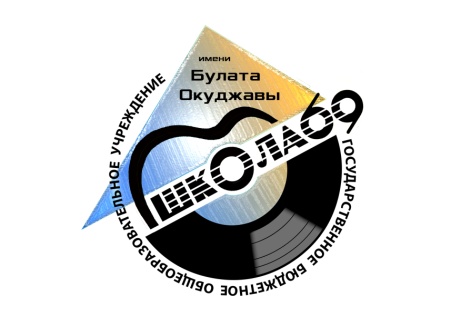 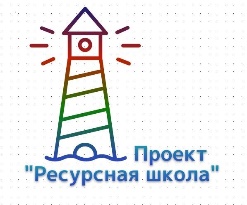 КОСОГЛАЗИЕ -
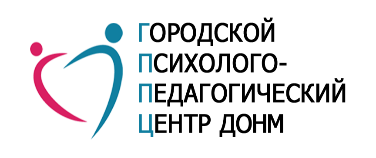 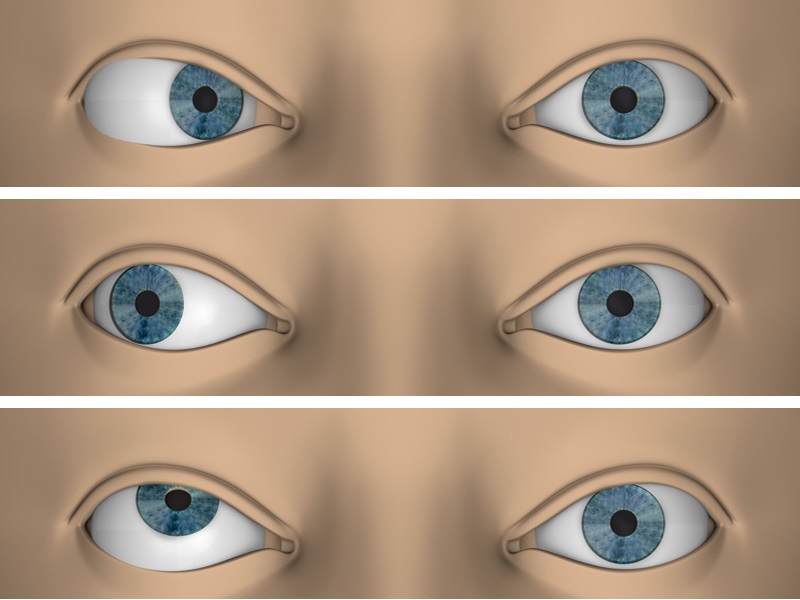 отклонение зрительной линии одного или обоих глаз от совместной точки фиксации. 
Виды косоглазия: 
-сходящееся,
 -расходящееся, 
- вертикальное,
-содружественное,
-паралитическое,
-с паретическим компонентом,
-аккомодационное и др.
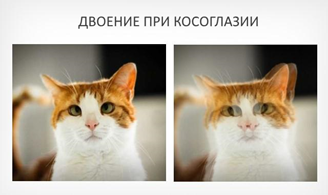 Слабая: 
острота зрения  0,8-0,4
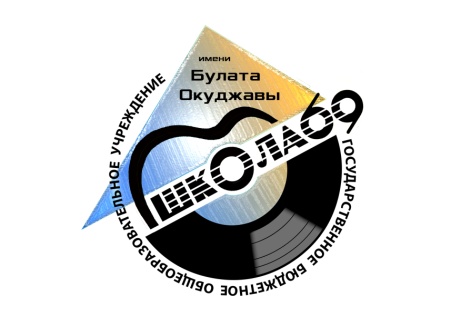 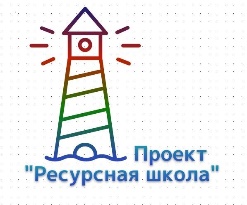 Средняя: 
острота зрения 
0,3-0,2
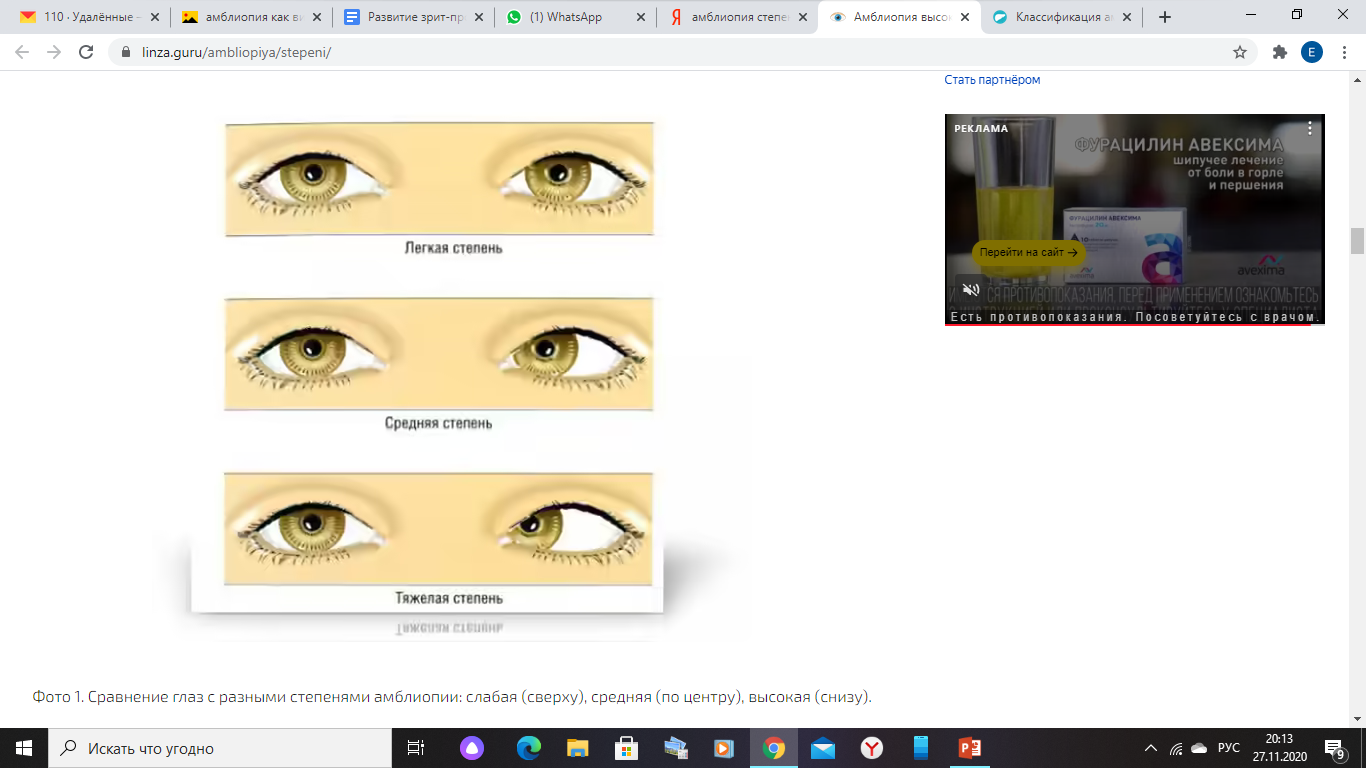 АМБЛИОПИЯ -
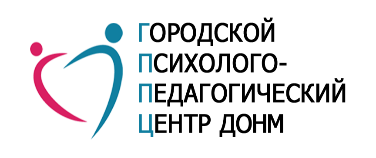 (синдром «ленивого» глаза) 
Характеризуется: бездействием, 
неучастием одного из глаз в процессе зрения.

Виды амблиопии: 
-слабая, 
-средняя ,
-высокая, 
-очень высокая.
АМБЛИОПИЯ
Очень высокая:  острота  зрения 0,04 и ниже
Высокая: 
острота зрения 
0,1-0,05
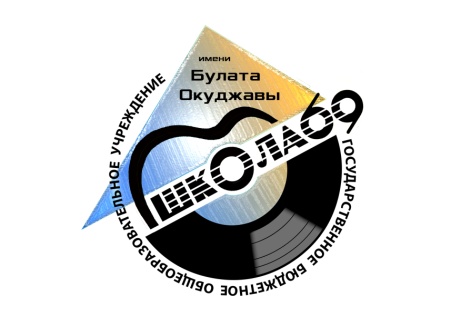 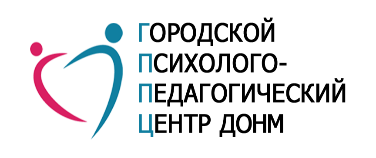 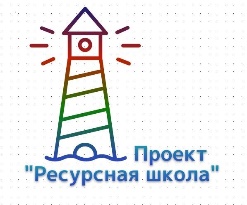 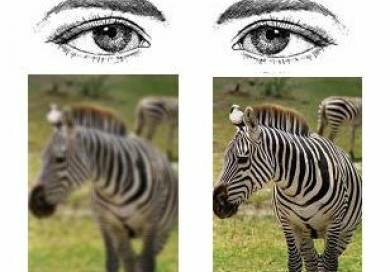 На фото показано, чем отличается картинка больного и здорового глаз
глаз с амблиопией
здоровый глаз
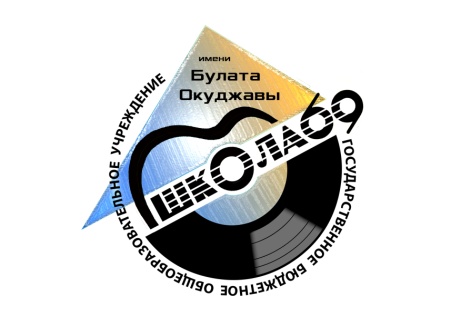 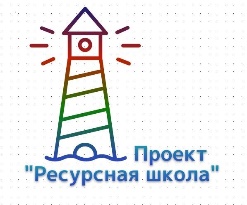 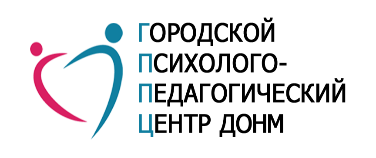 Бинокулярное и монокулярное зрение
Бинокулярное зрение
Под бинокулярным зрением следует понимать: 
совместную деятельность обоих глаз, обеспечивающую их одновременное направление на объект фиксации слияние изображений от каждого глаза в один зрительный образ и локализацию его в определенном месте пространства.
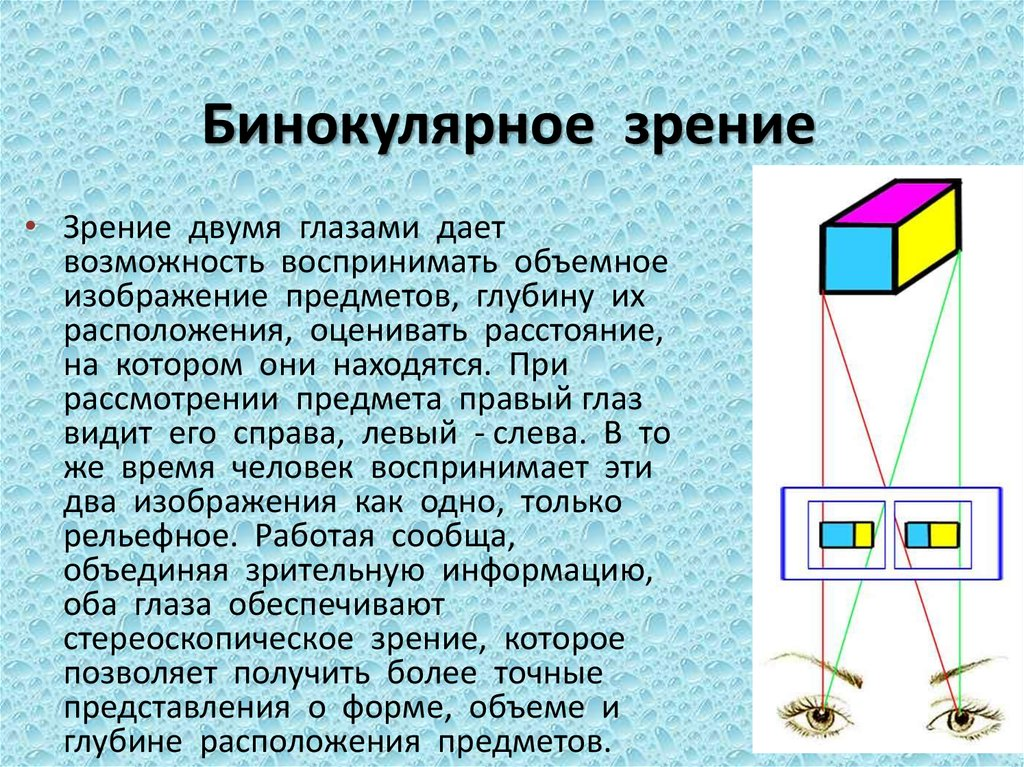 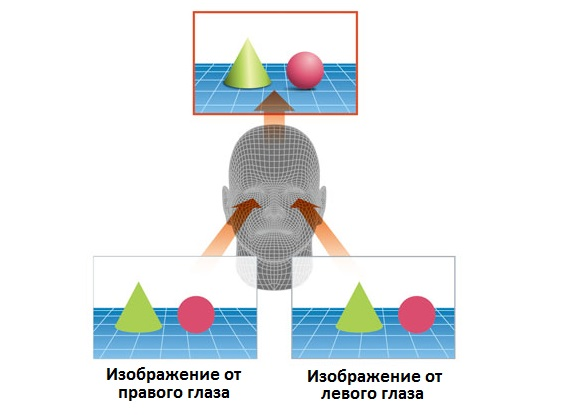 Монокулярное зрение
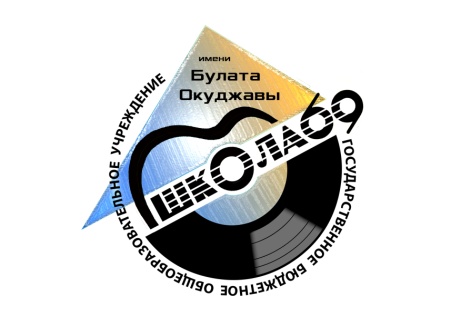 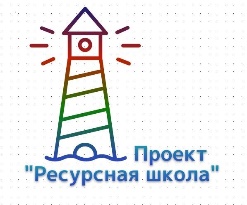 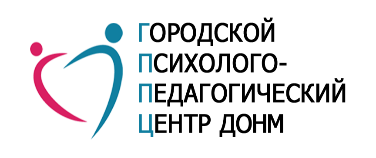 упражнение «Дырка в ладони»
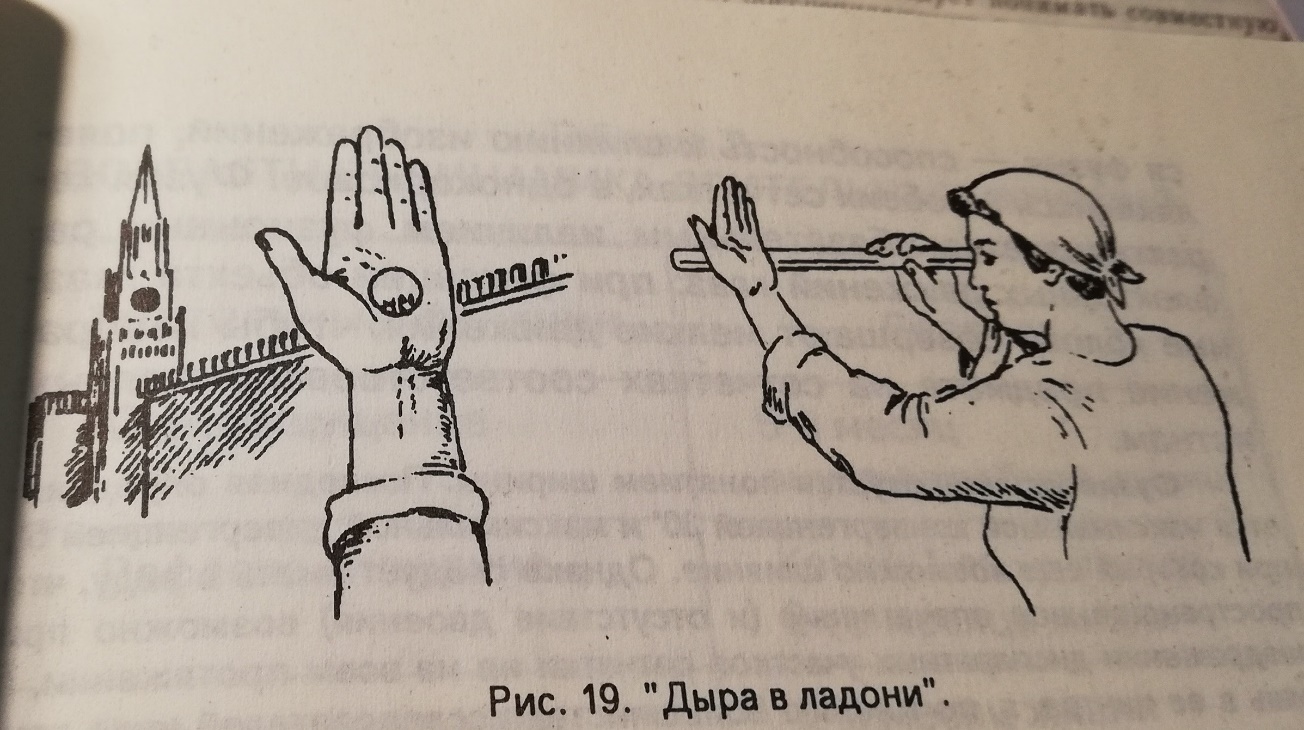 При наличии бинокулярного зрения создается впечатление «дыры» в ладони, сквозь которую воспринимается картина, видимая через трубку.
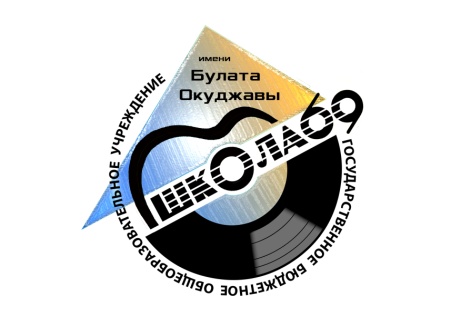 развитие зрительного внимания
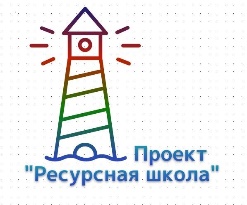 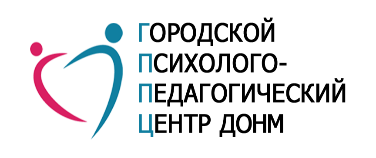 Зрительно - моторной координации
восприятие объекта в движении
Зрительно-
пространственное восприятие
балансировочные упражнения
развитие пространственных представлений
конструктивные действия
упражнения для развития зрительного анализа и синтеза
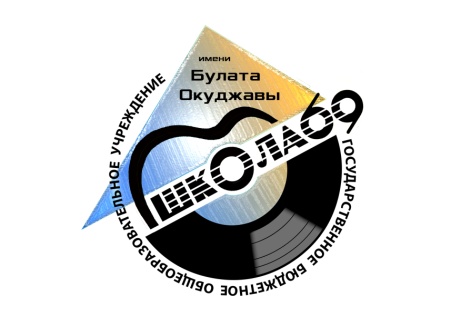 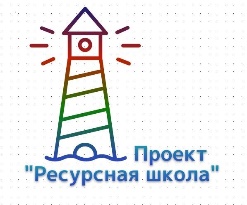 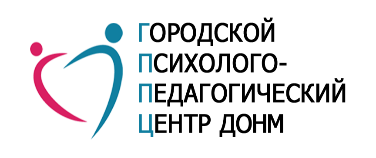 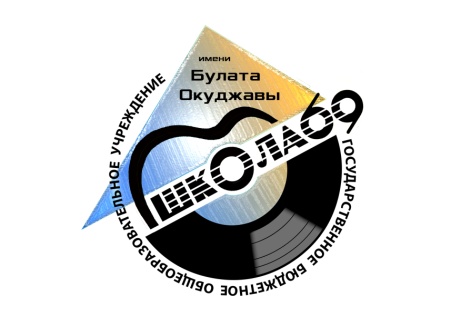 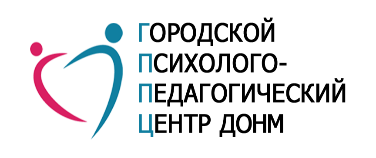 Игры на развитие зрительного внимания
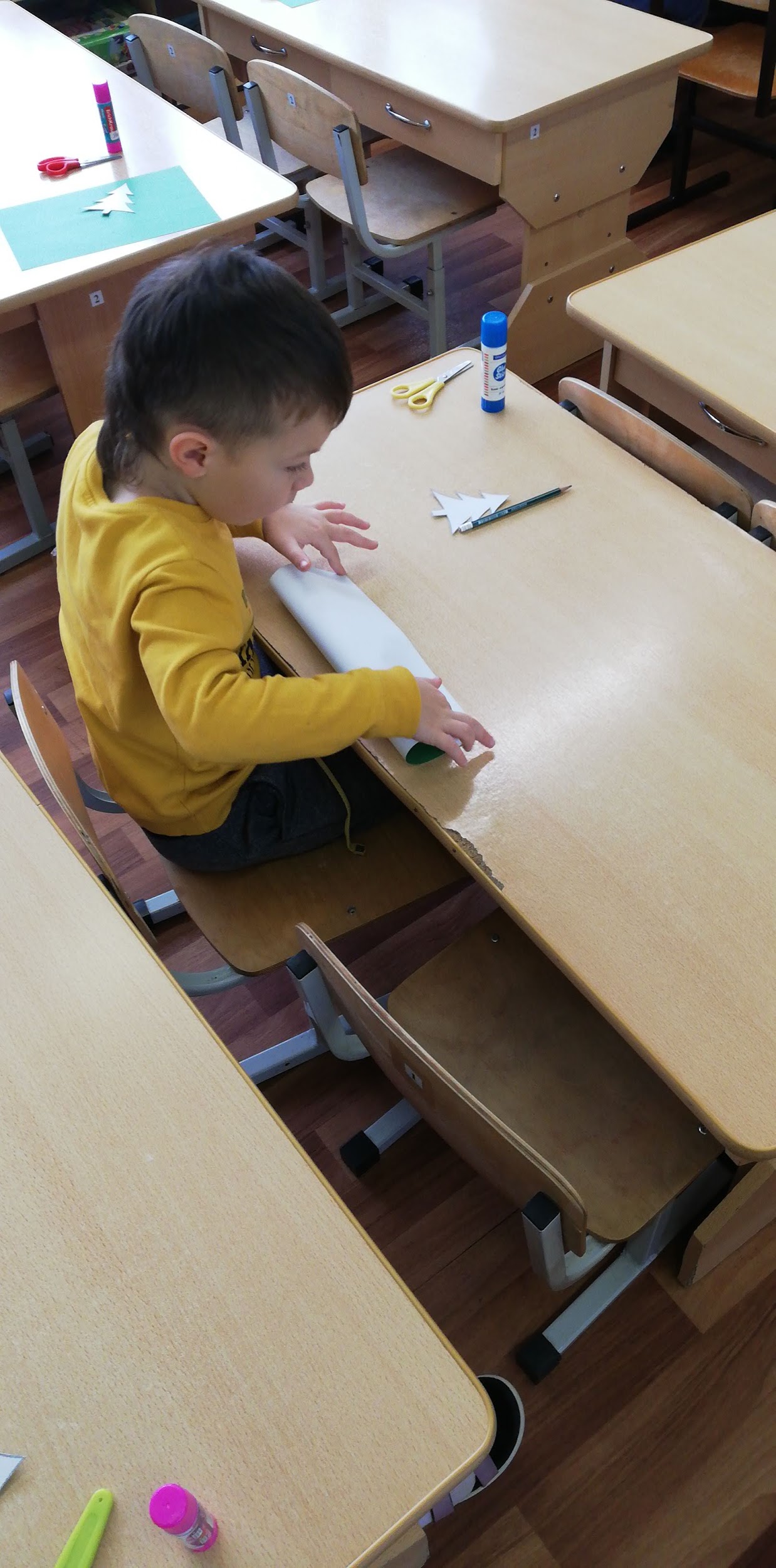 Графические диктанты, соединение по точкам, продолжение ряда, шнуровка, вырезание по шаблону и т.п.
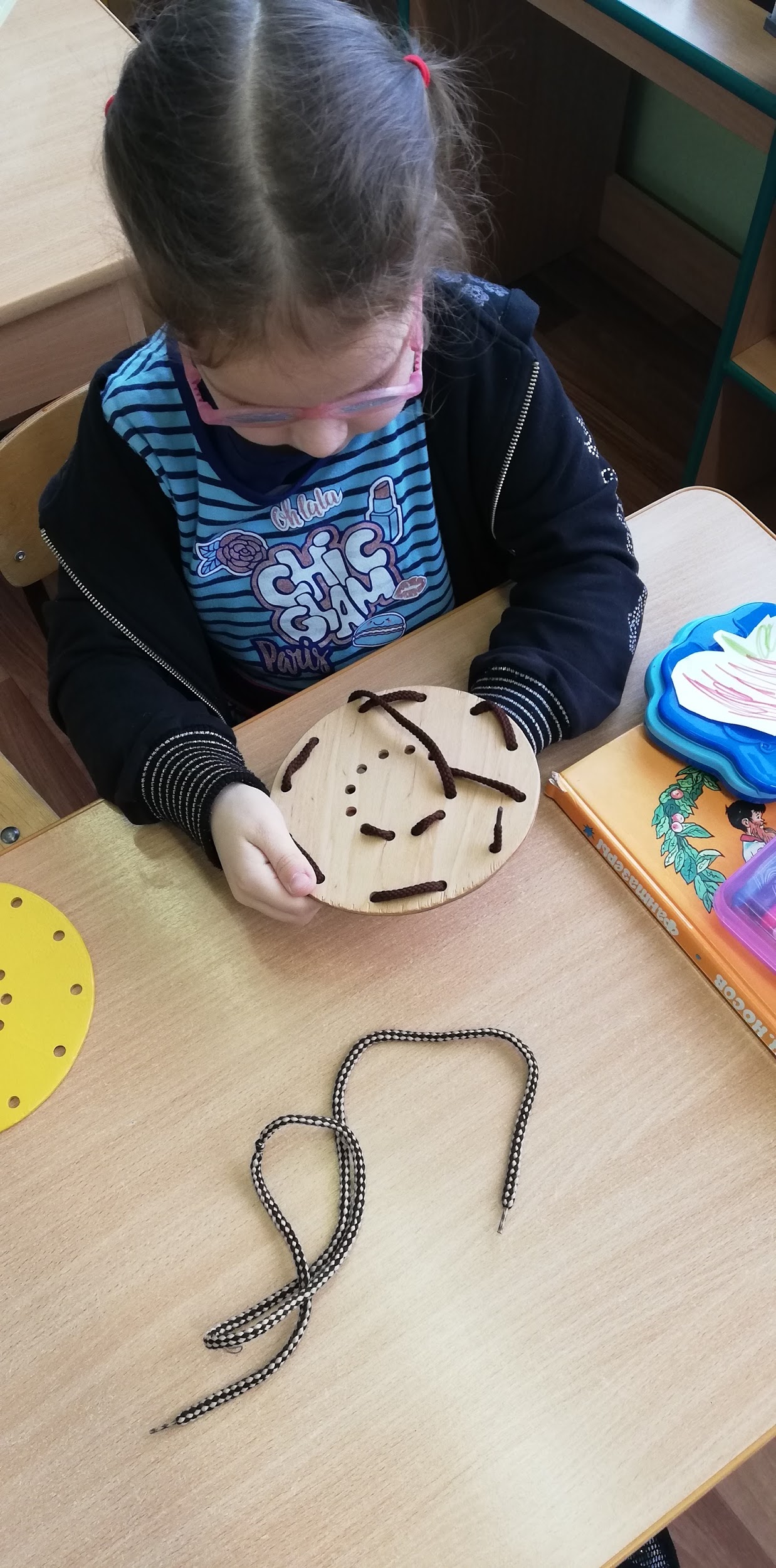 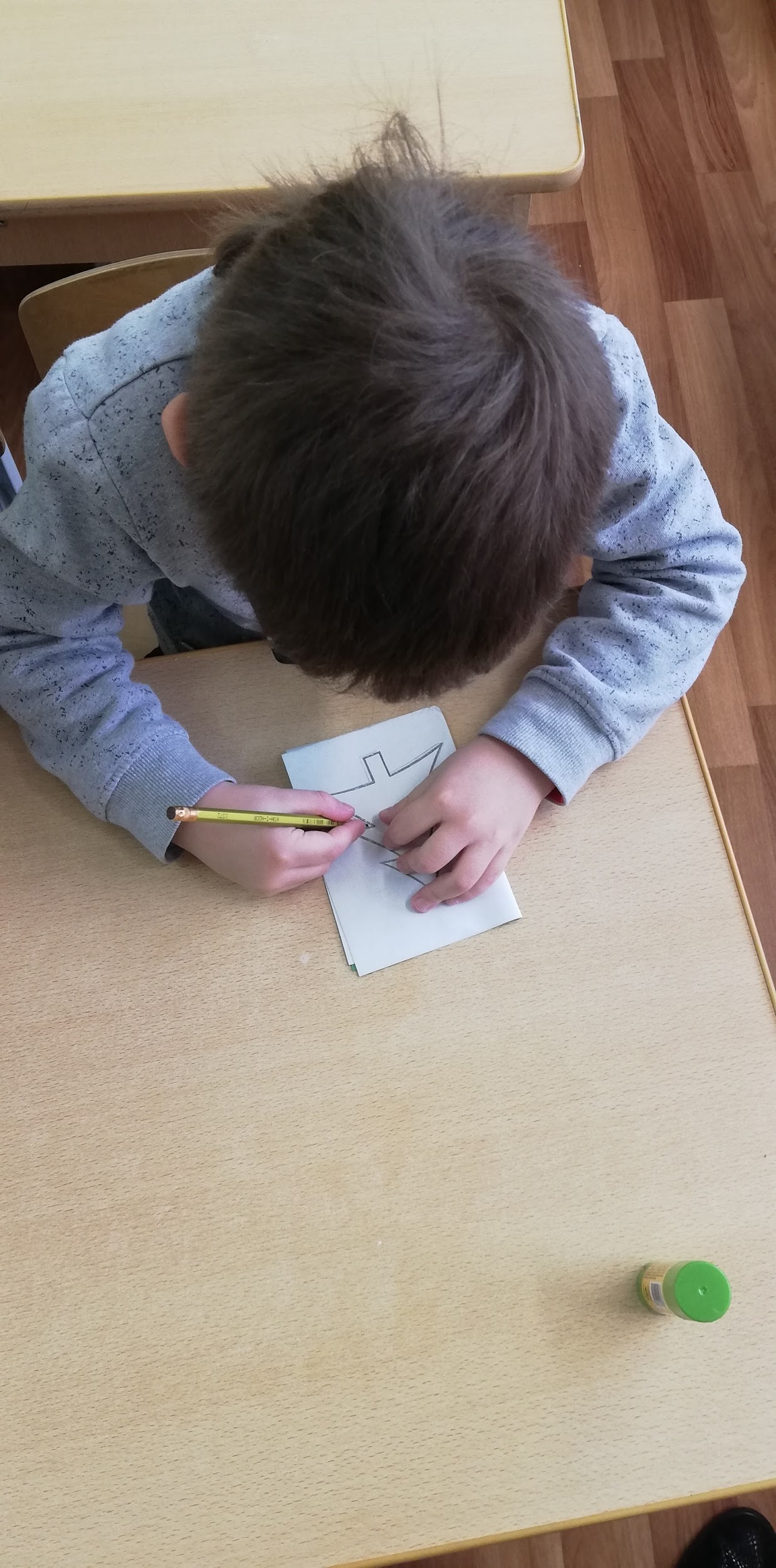 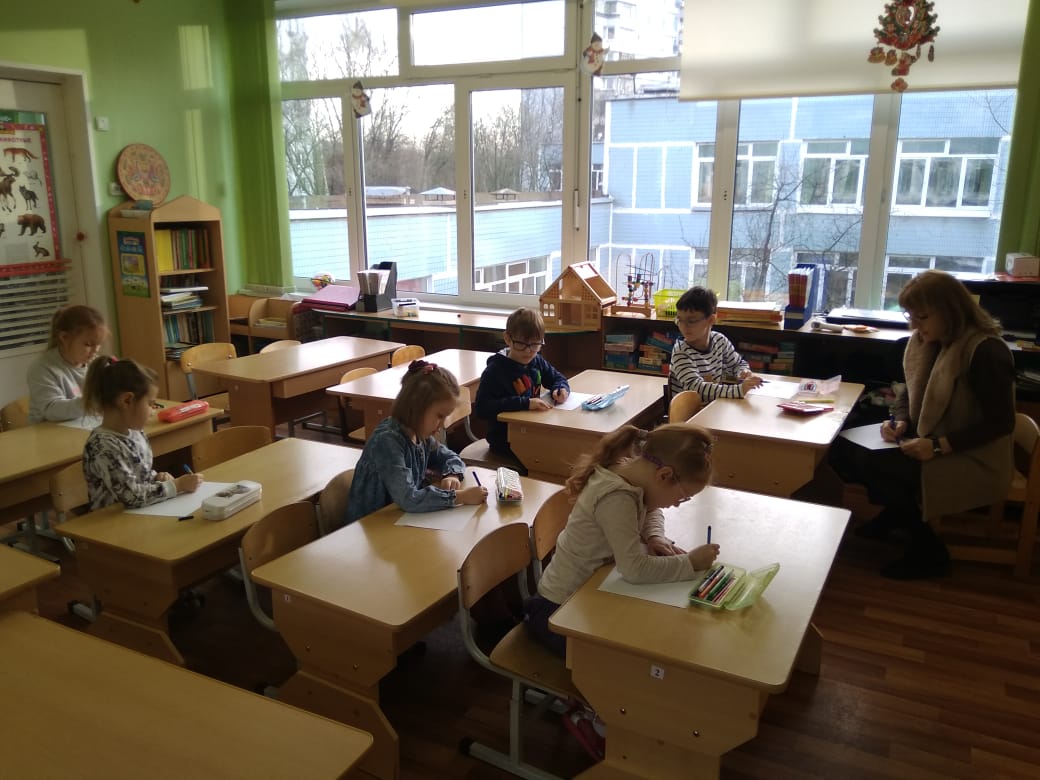 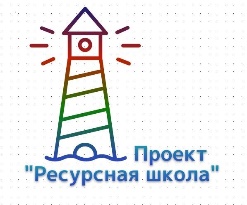 Игры на развитие зрительно - моторной координации
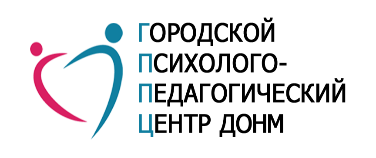 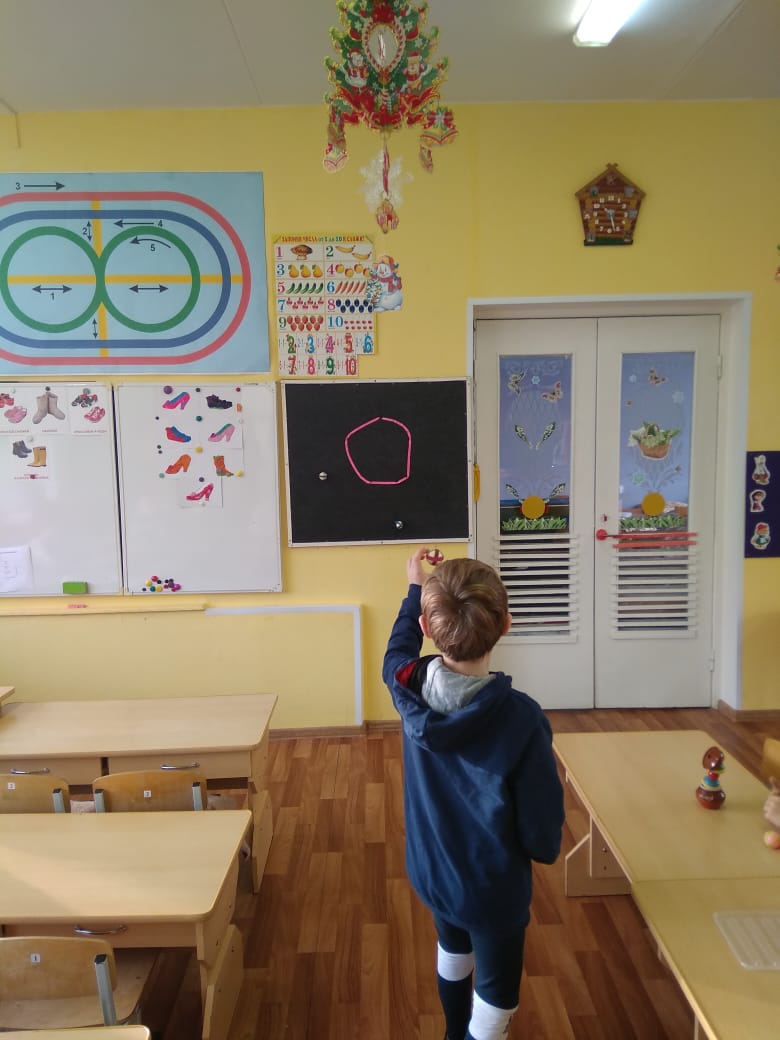 Метание в цель различными предметами в играх, лабиринты и т п.
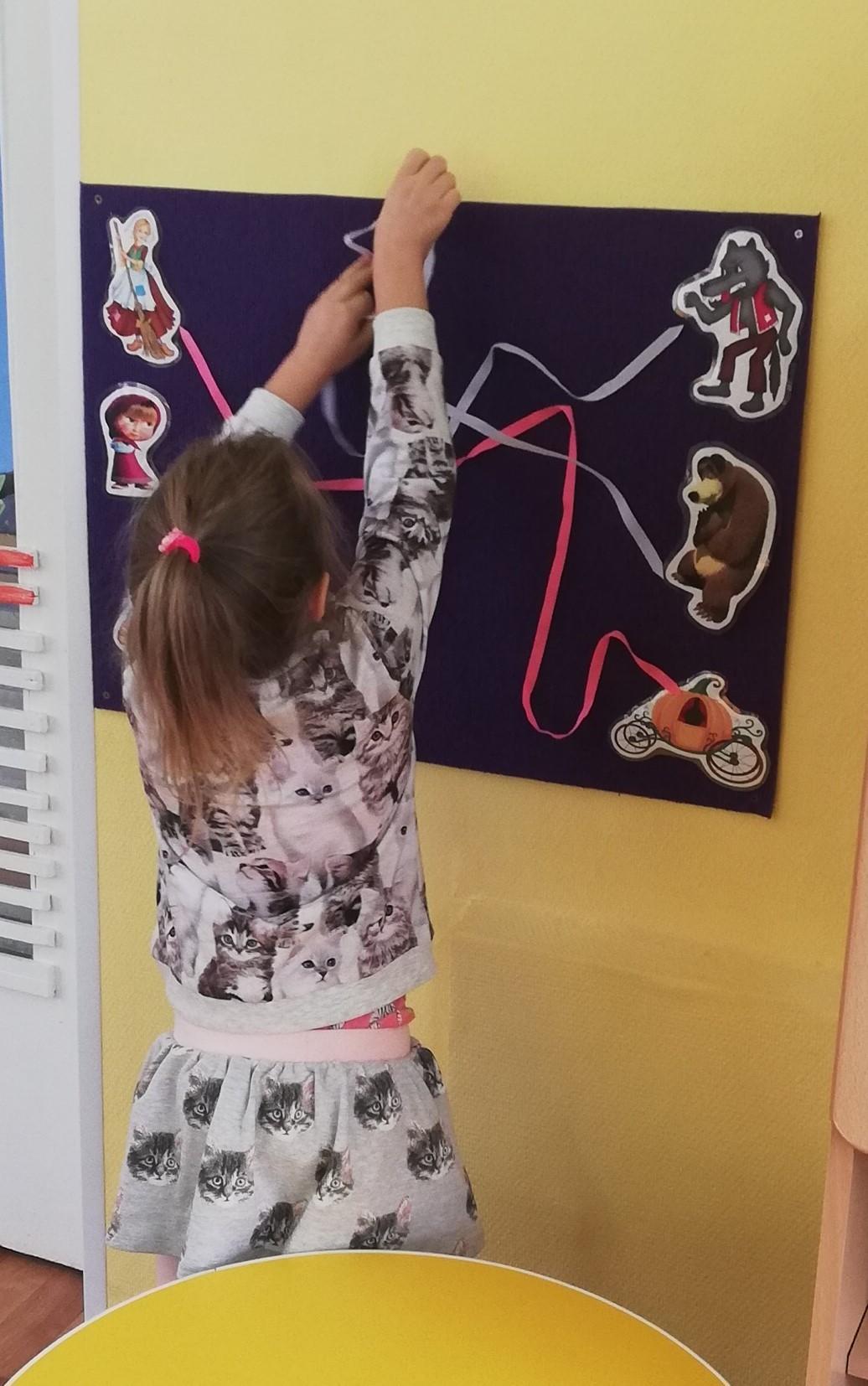 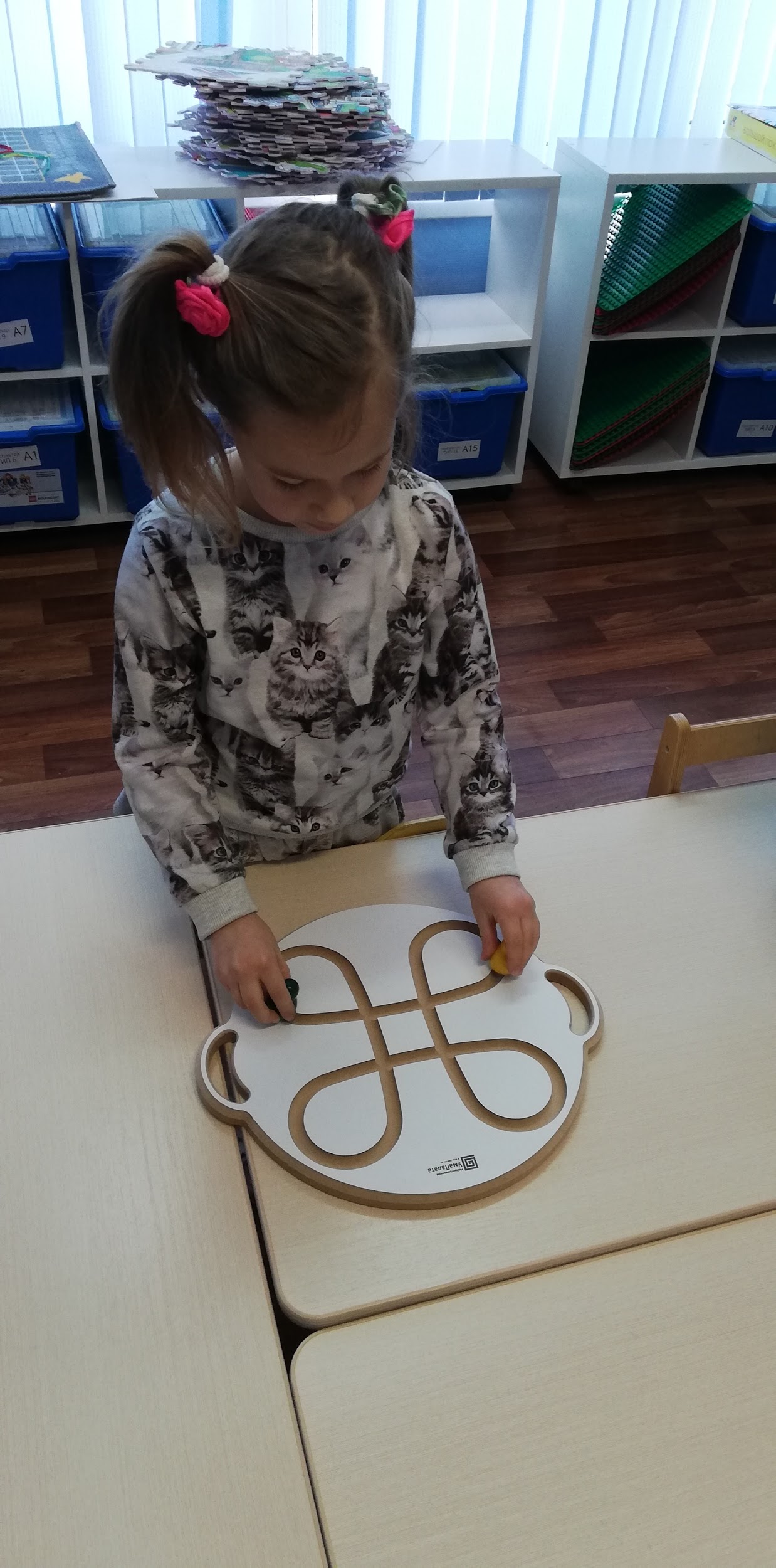 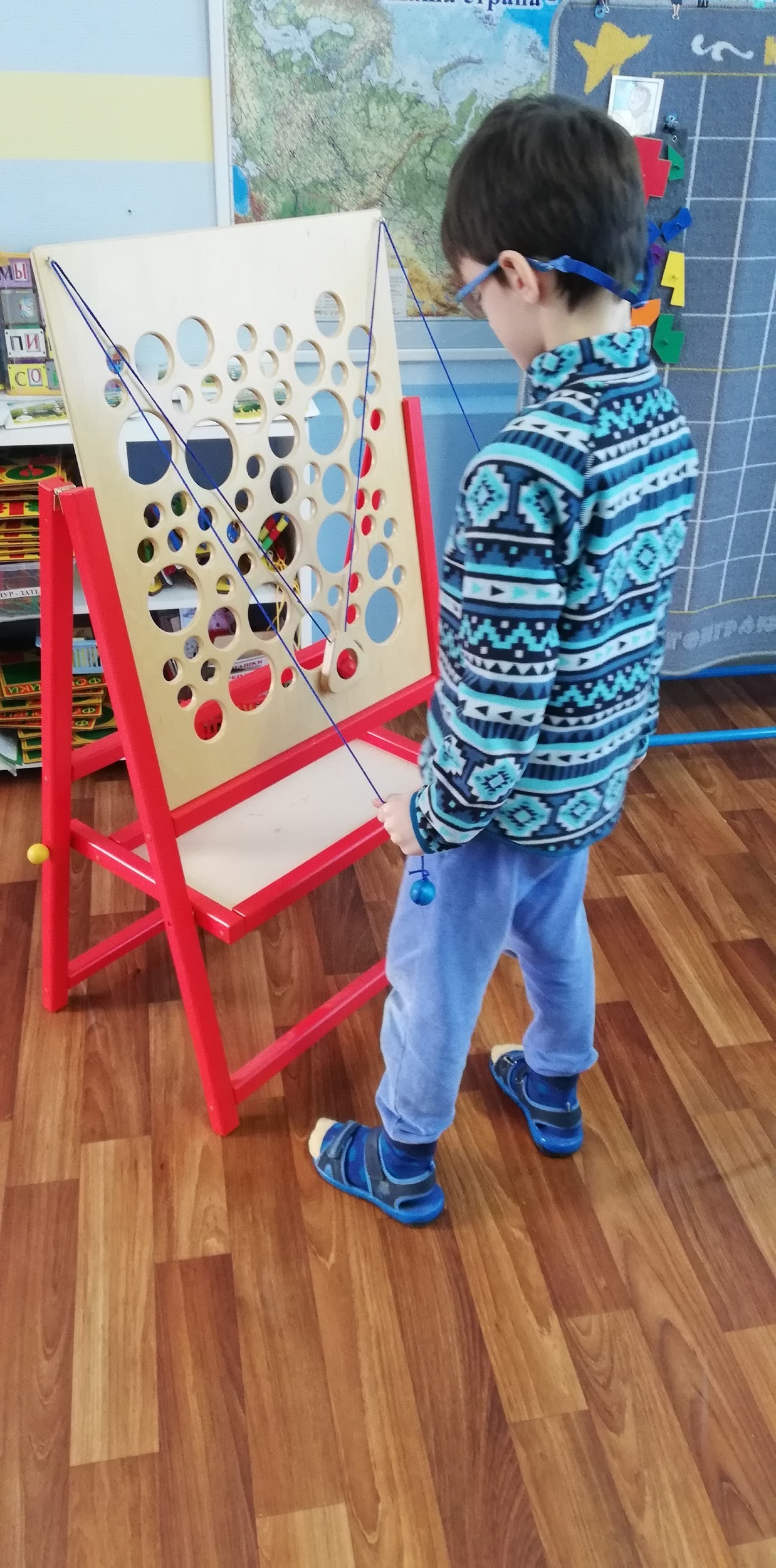 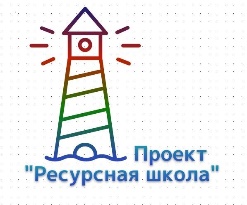 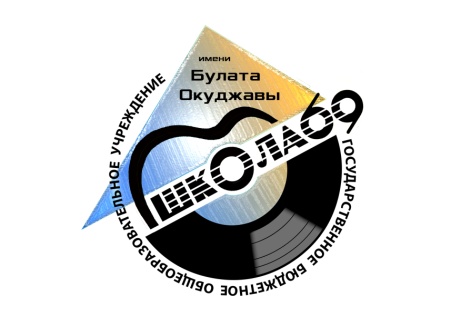 Балансировочные упражнения
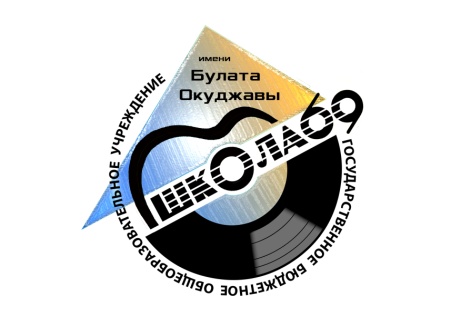 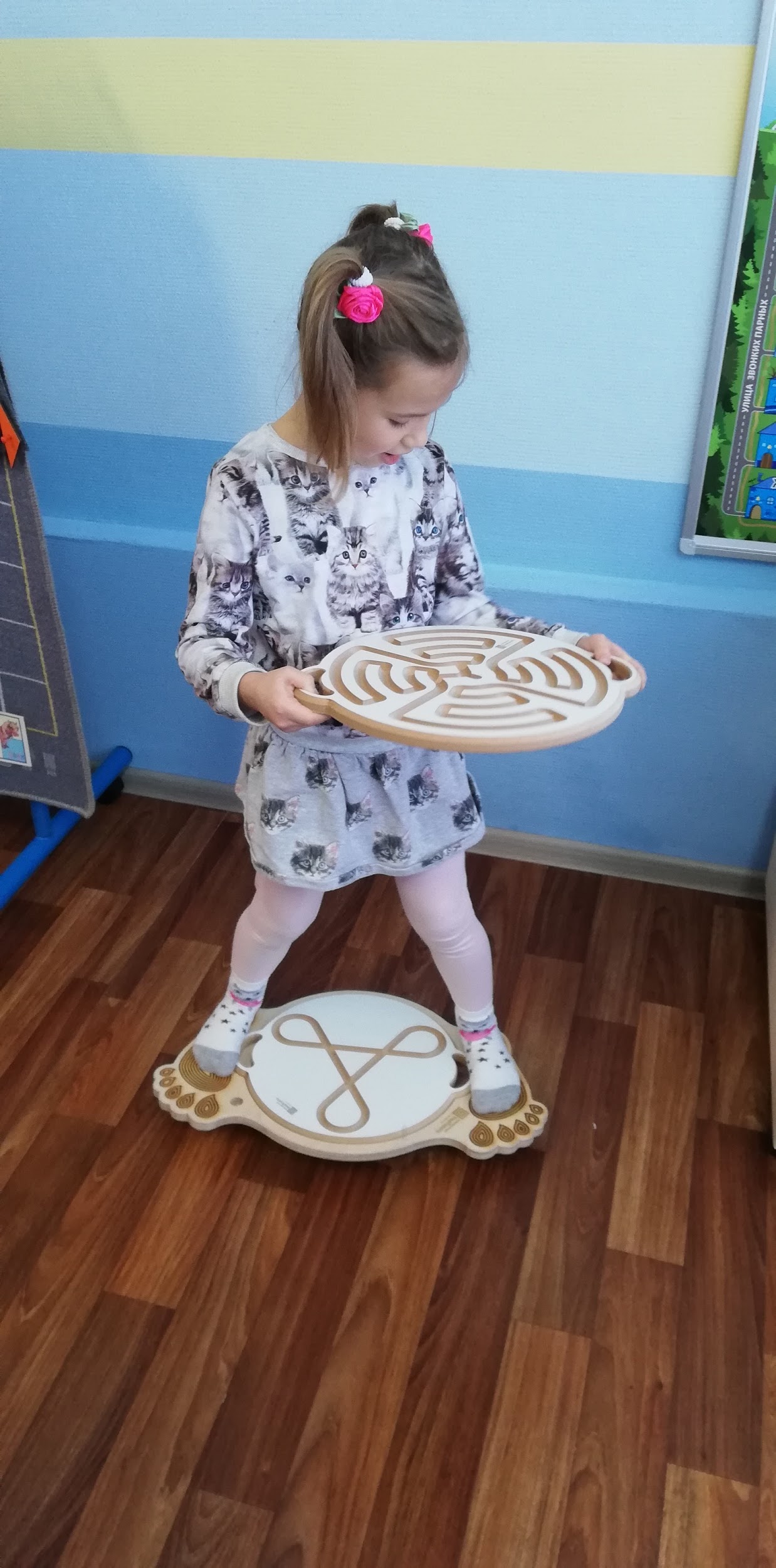 Стабилоплатформа, балансировочные доски, "пройди по веревочке" с открытыми и закрытыми глазами, с кочки на кочку
 и т.п.
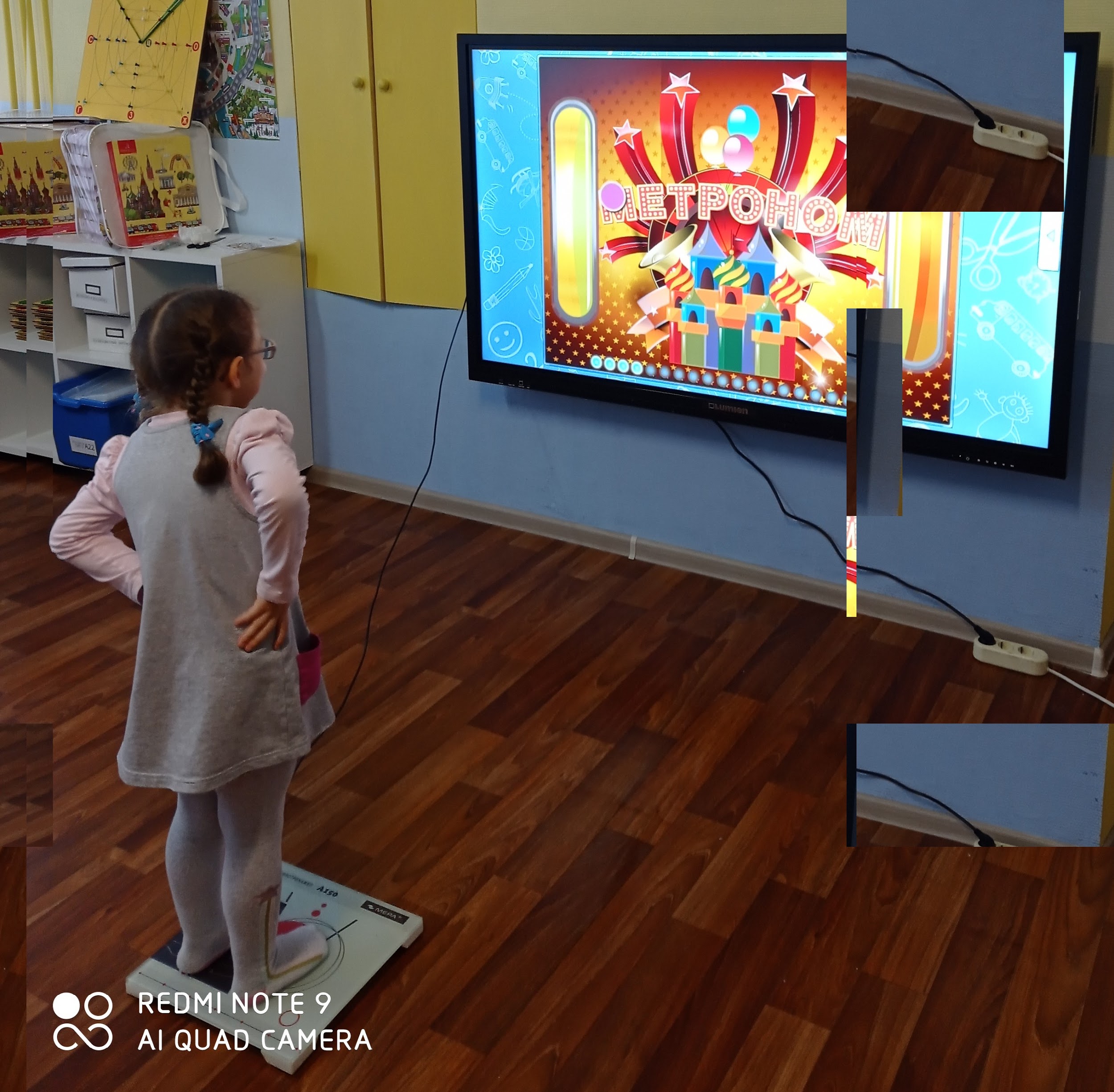 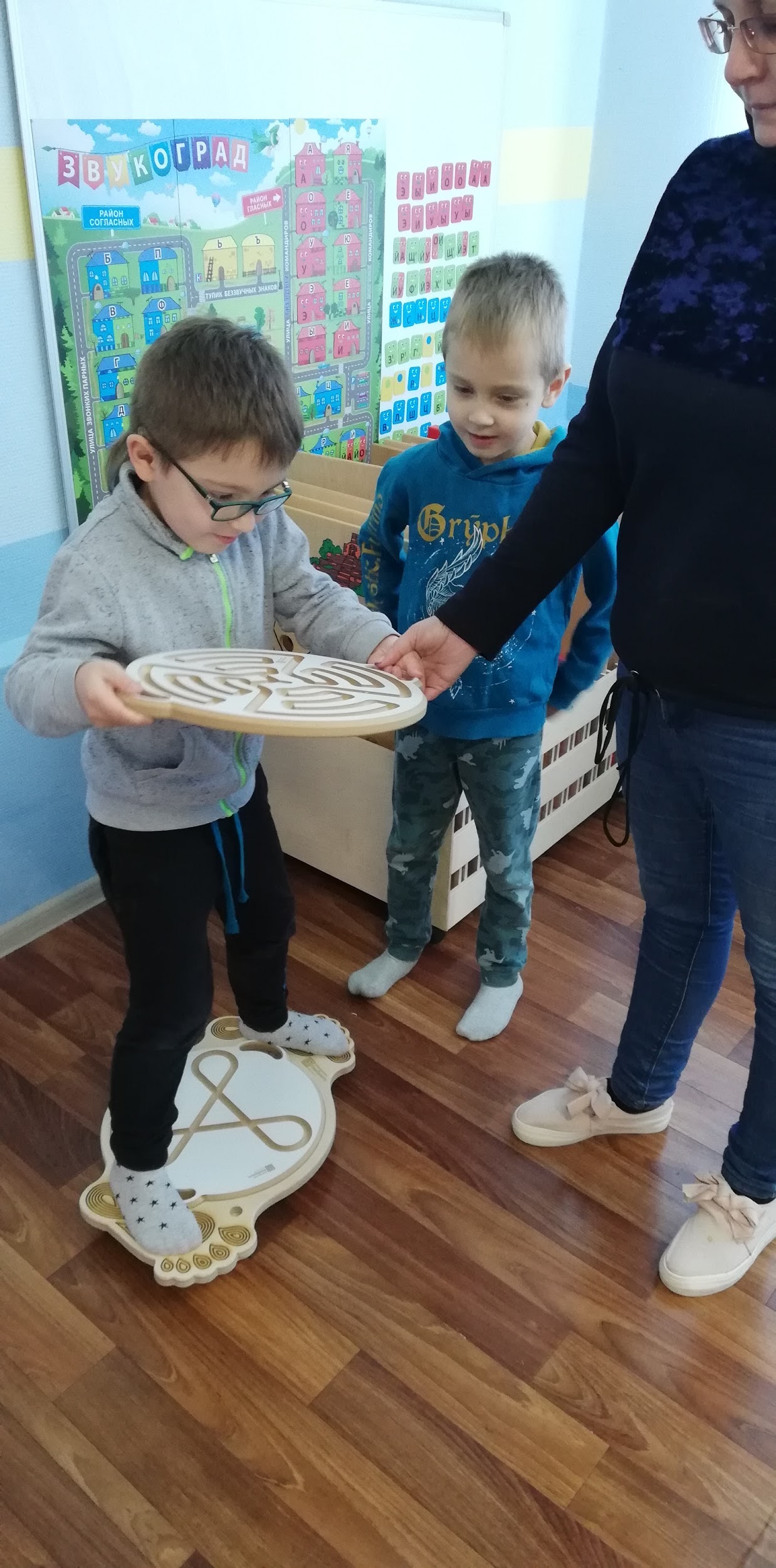 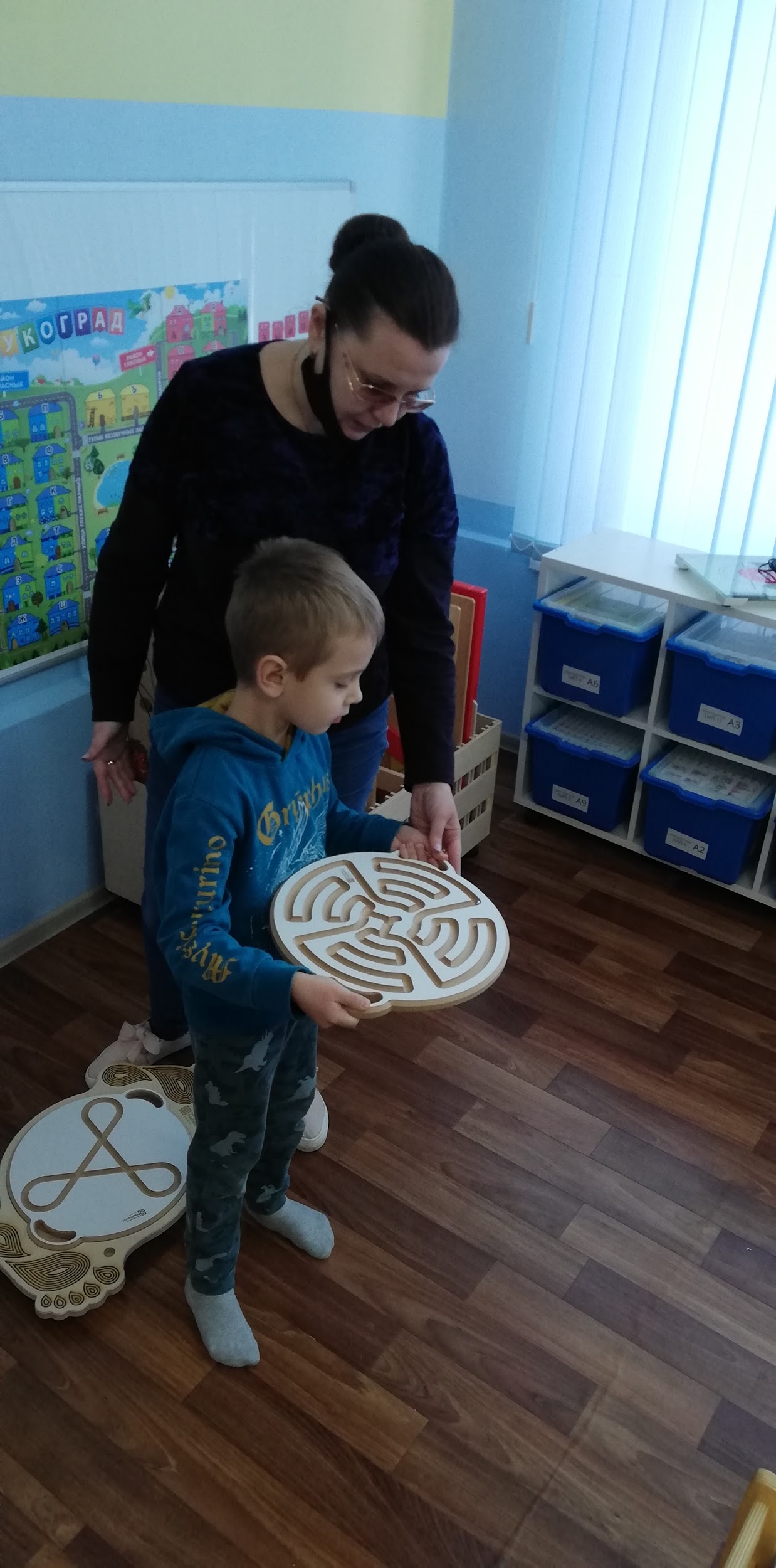 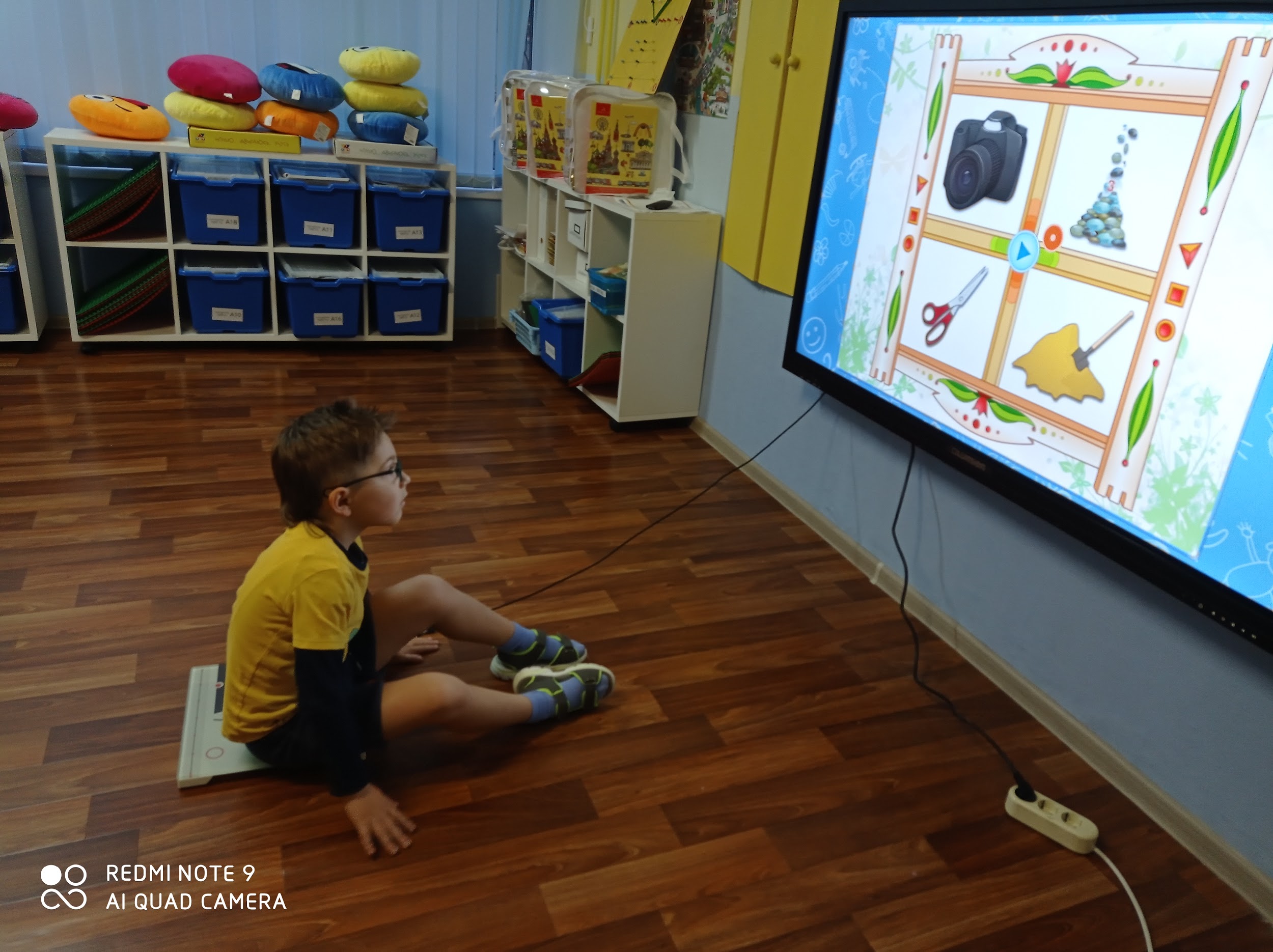 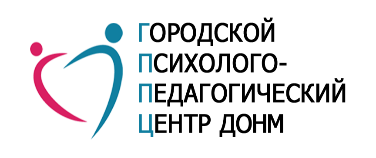 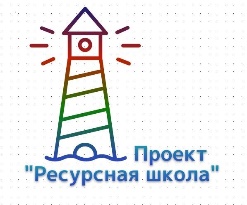 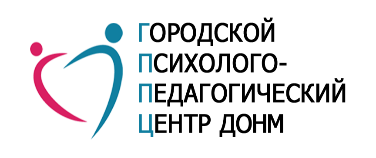 Упражнения для развития зрительного 
анализа и синтеза
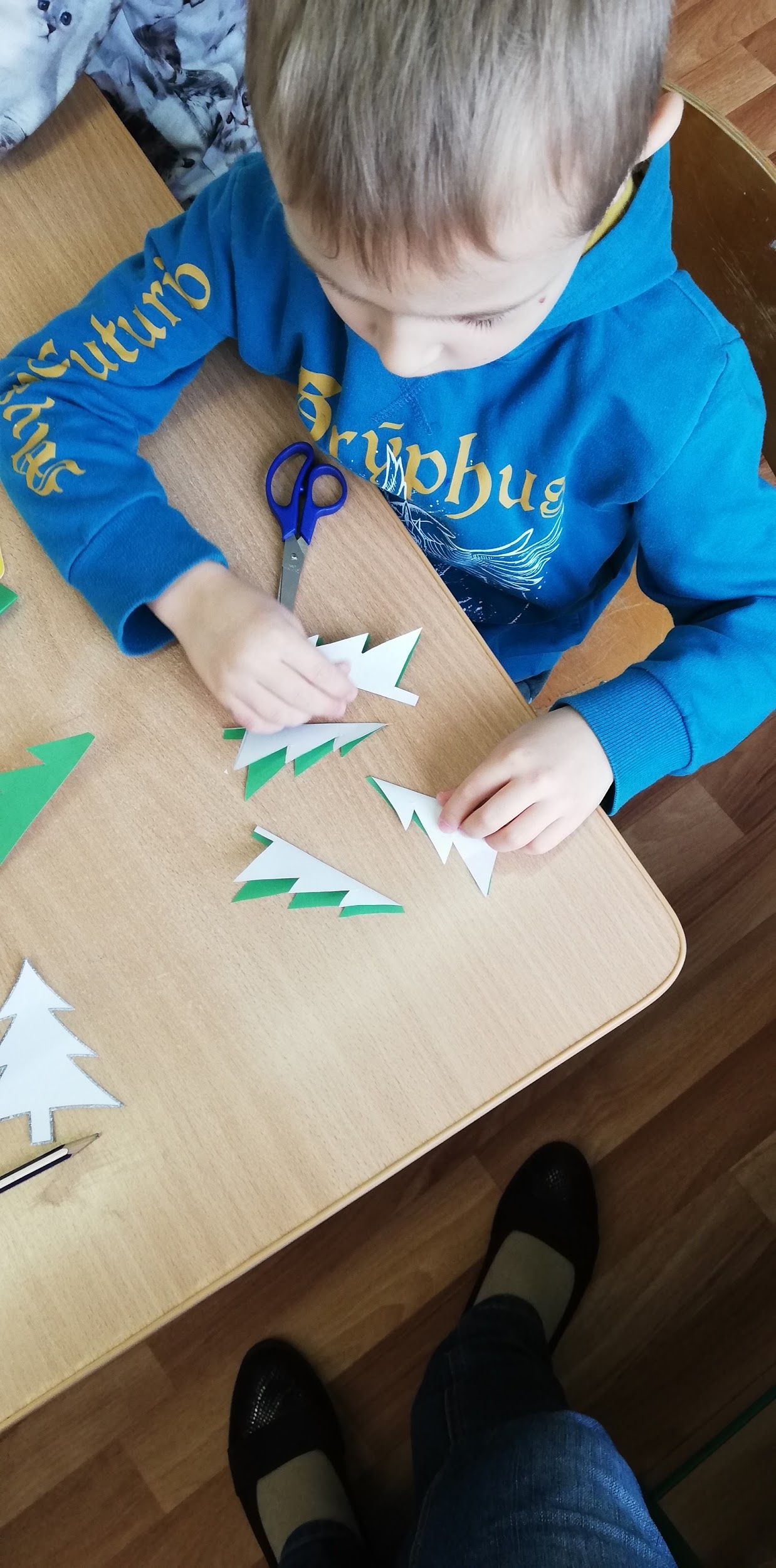 Разрезные картинки, составление предметов с помощью трафаретов, "раскрась так же", “внимательно смотри и нарисуй так же”
 и т.д.
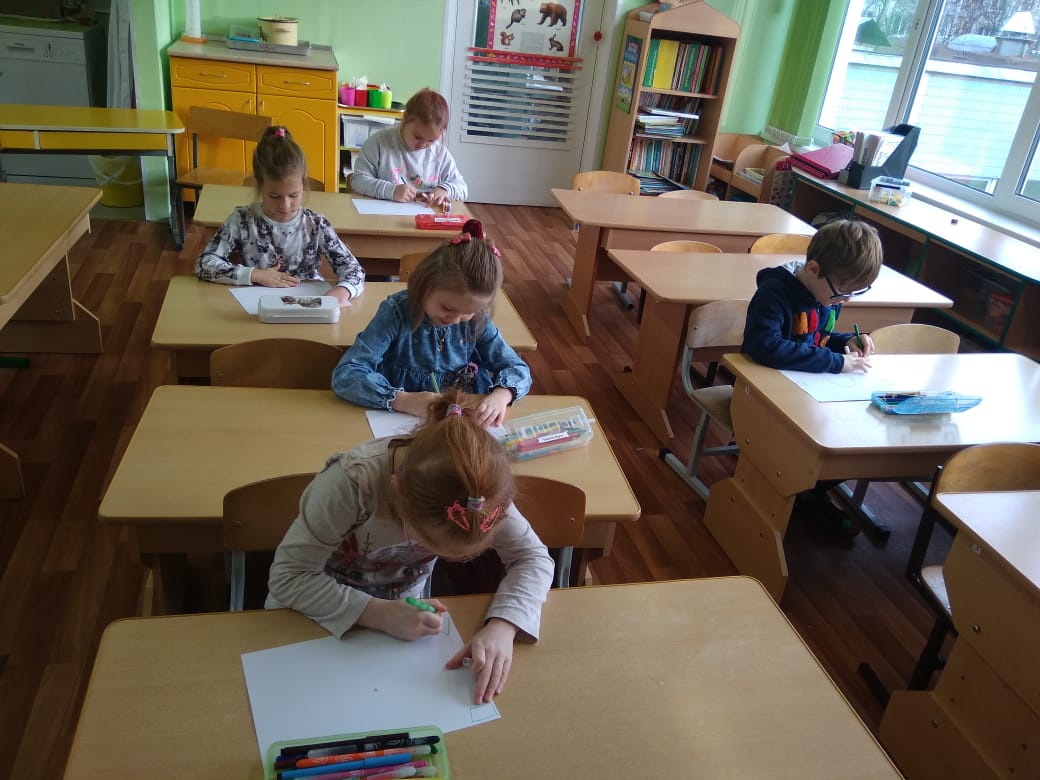 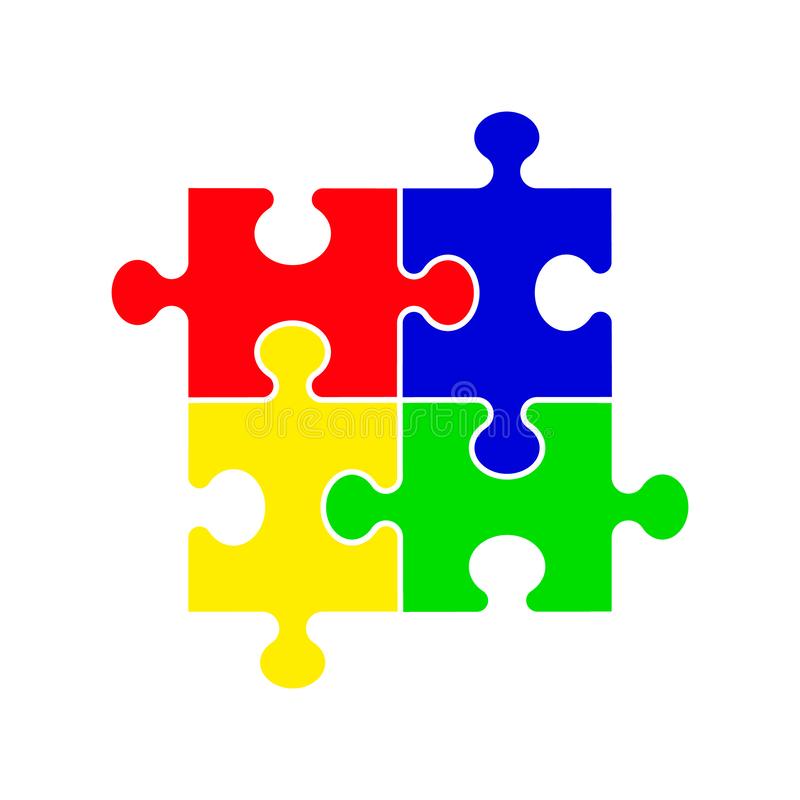 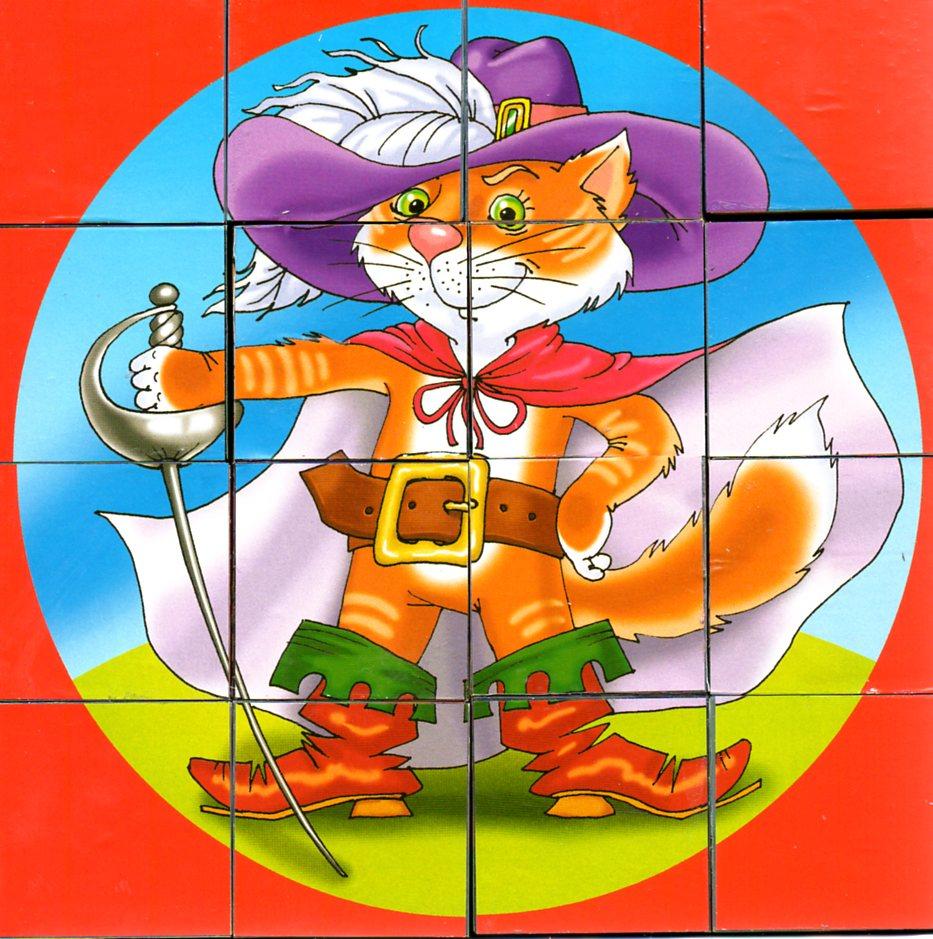 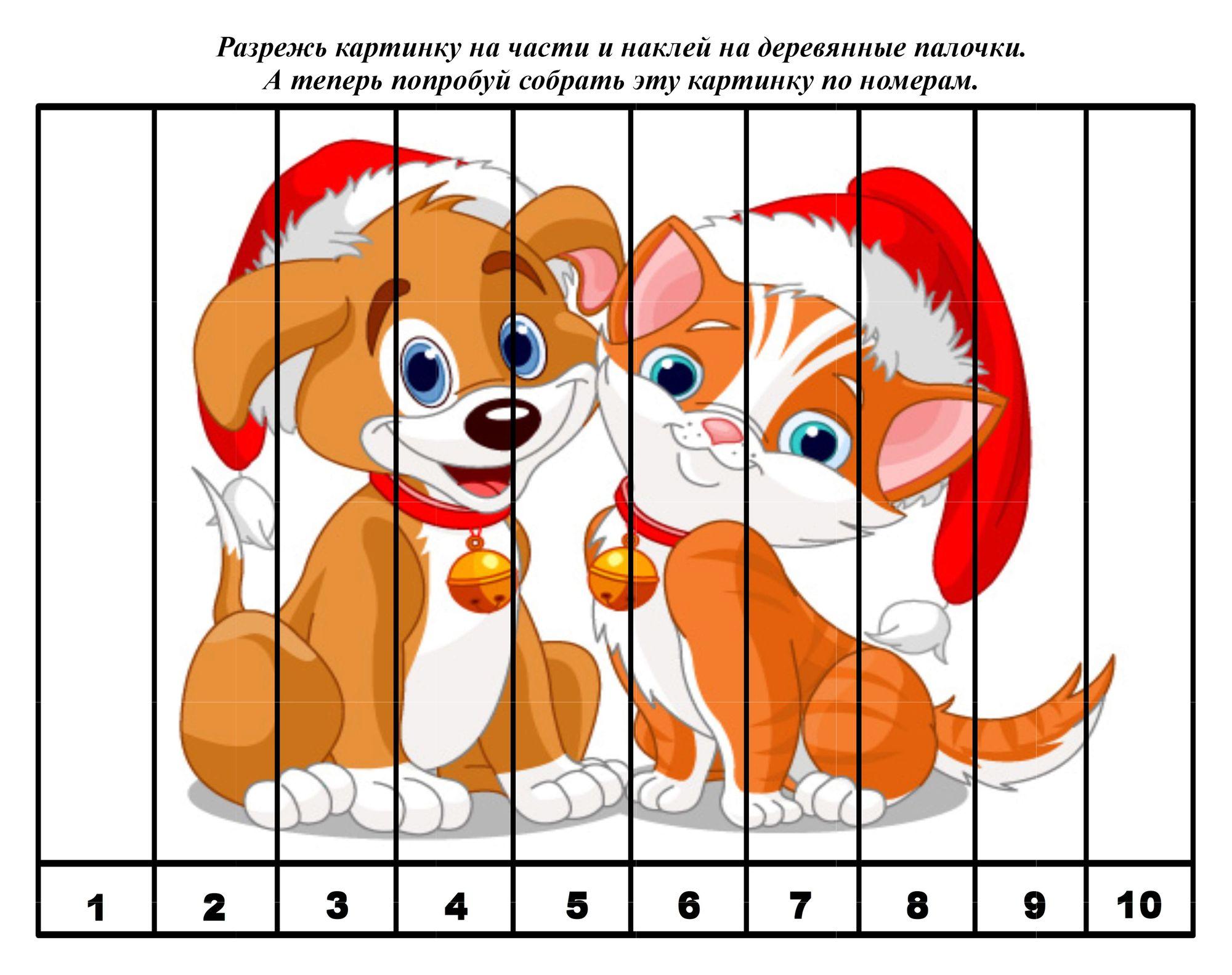 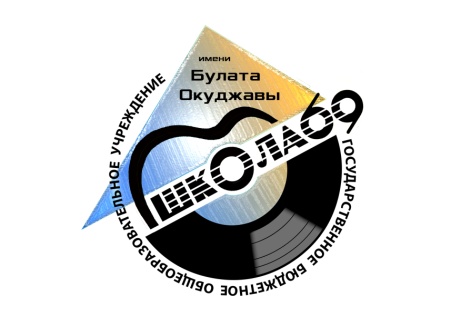 Игры на развитие конструктивных действий
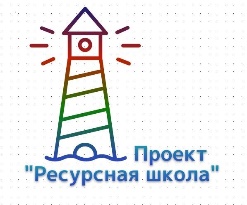 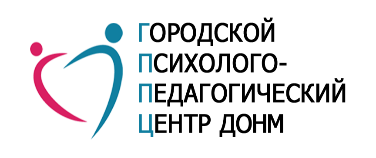 Игры со строительным материалом: Лего, деревянный конструктор, песок, снег  и т.д.
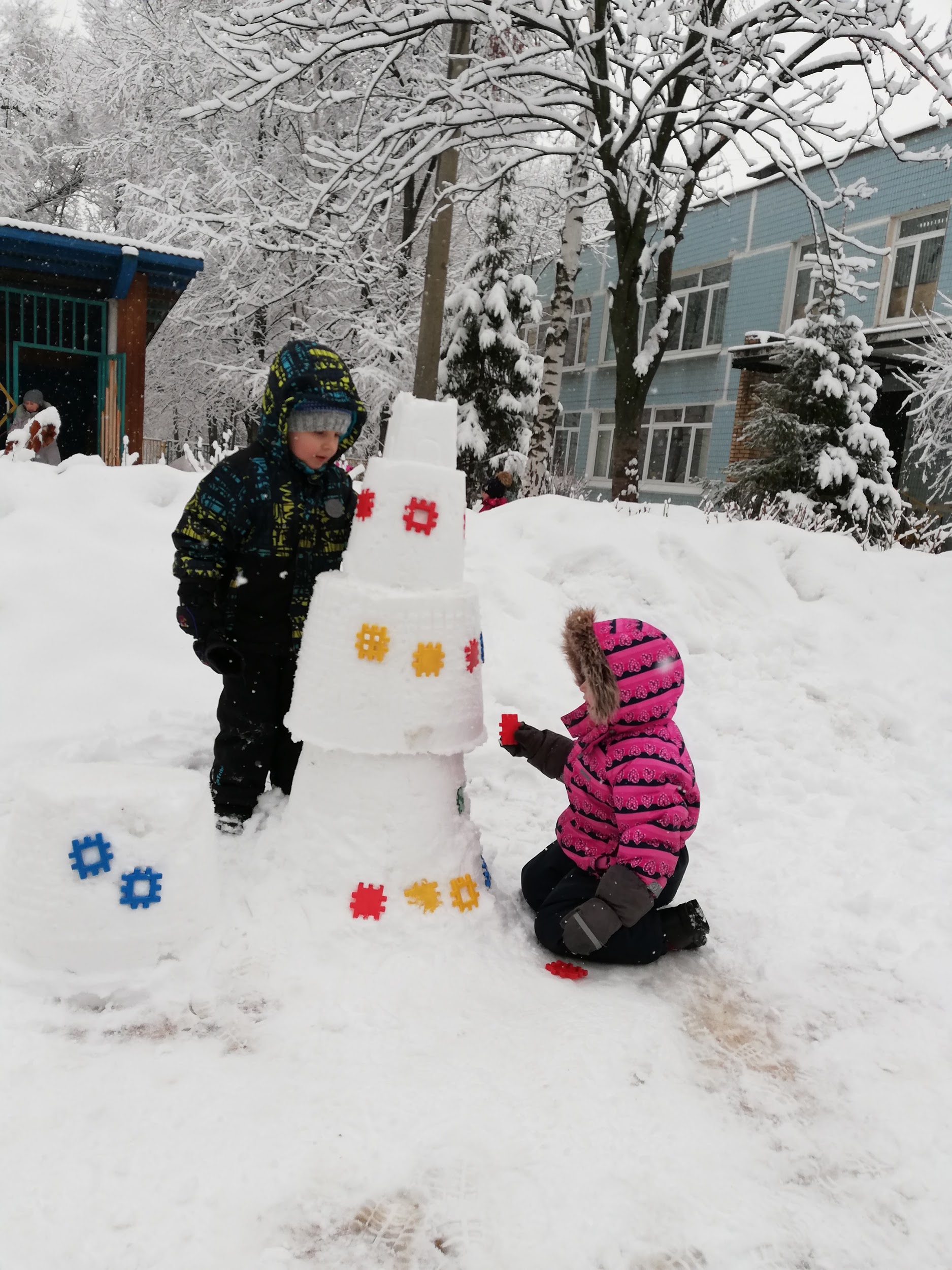 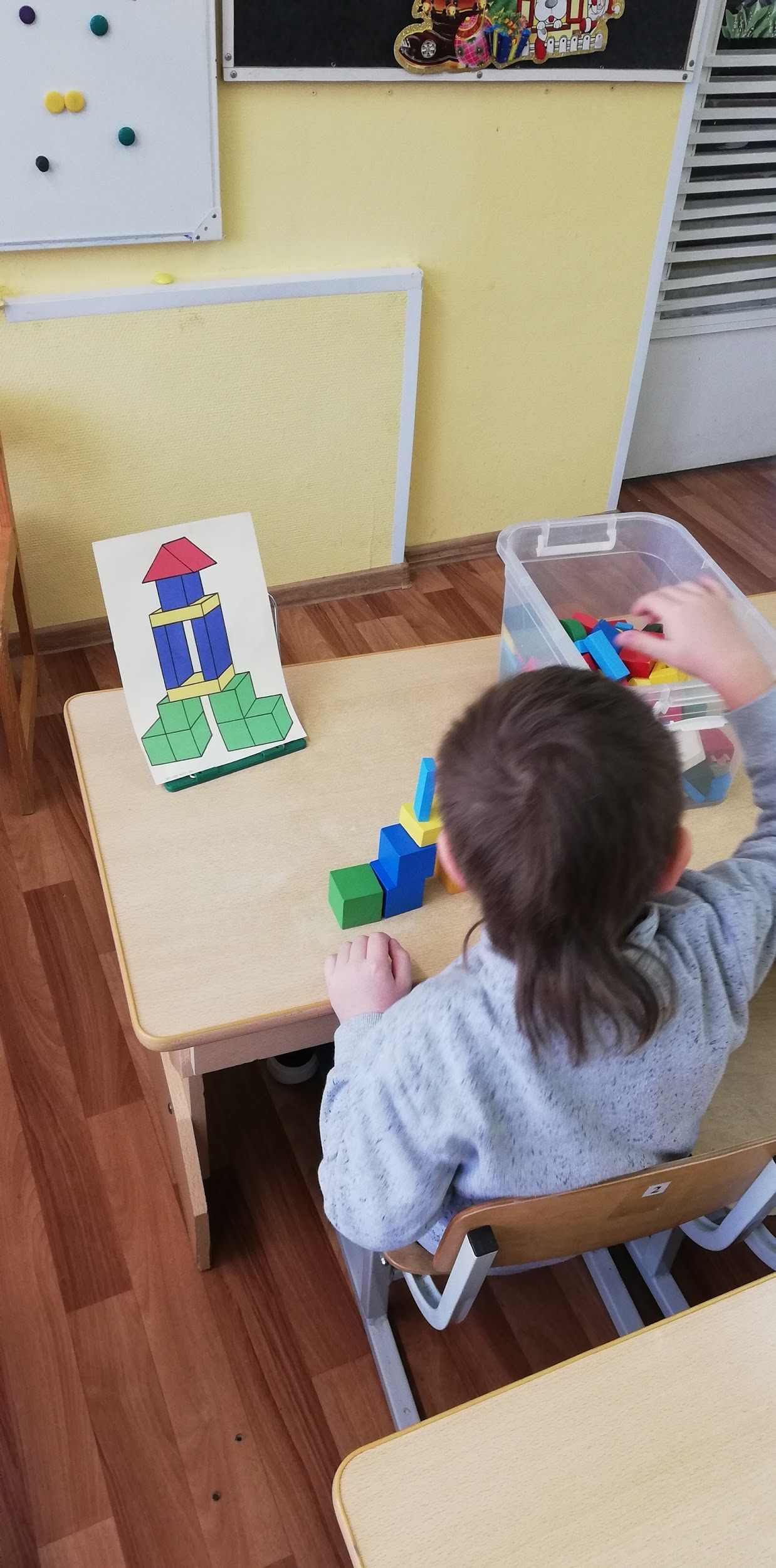 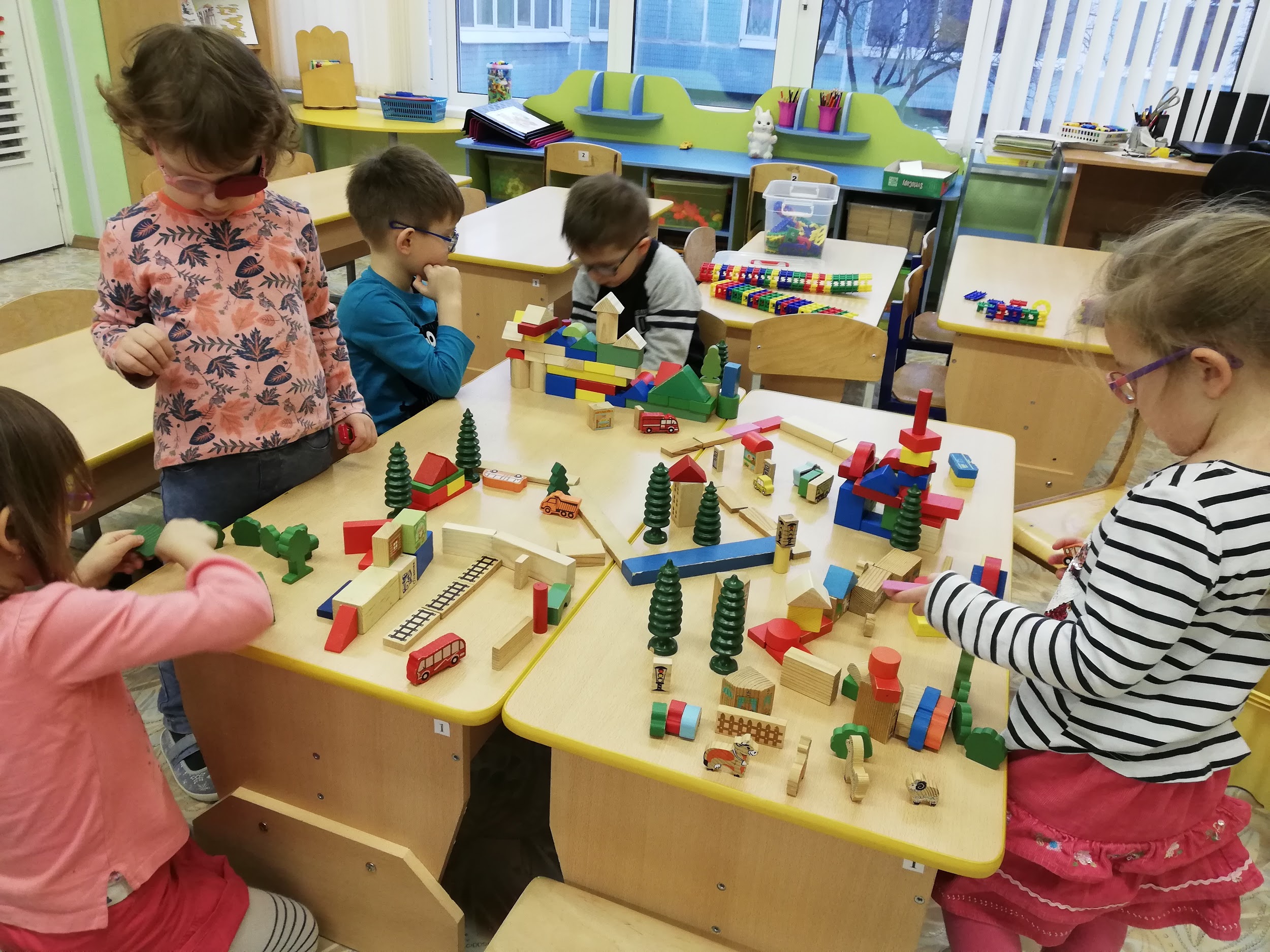 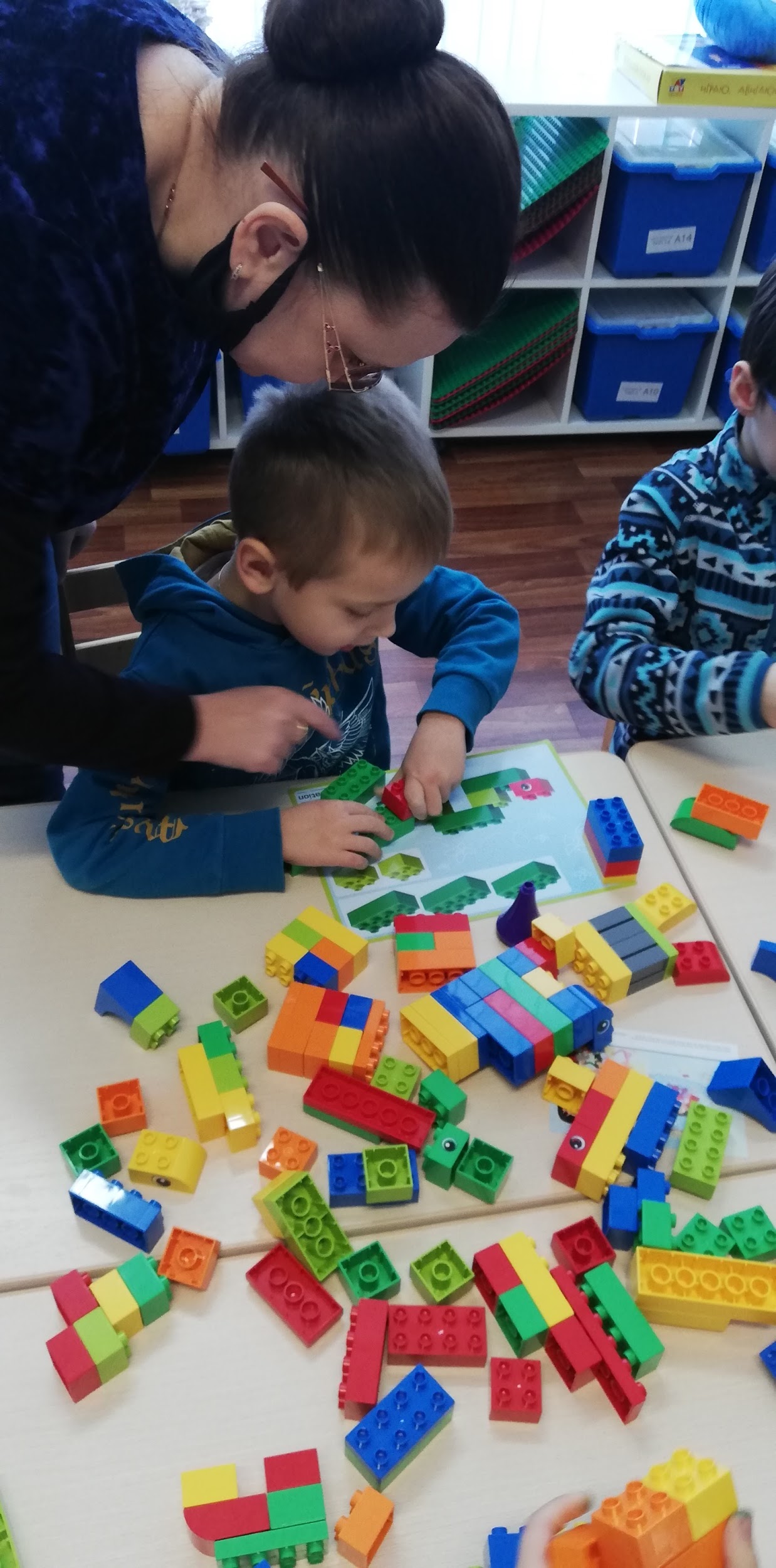 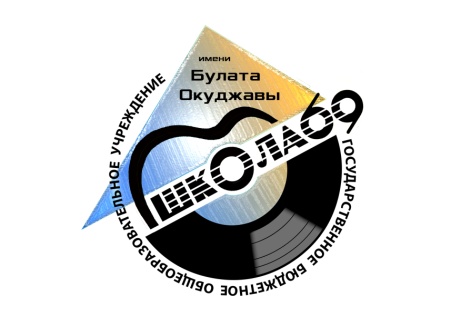 Игры на развитие пространственных представлений
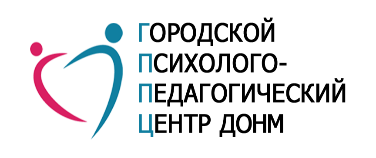 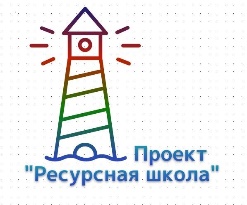 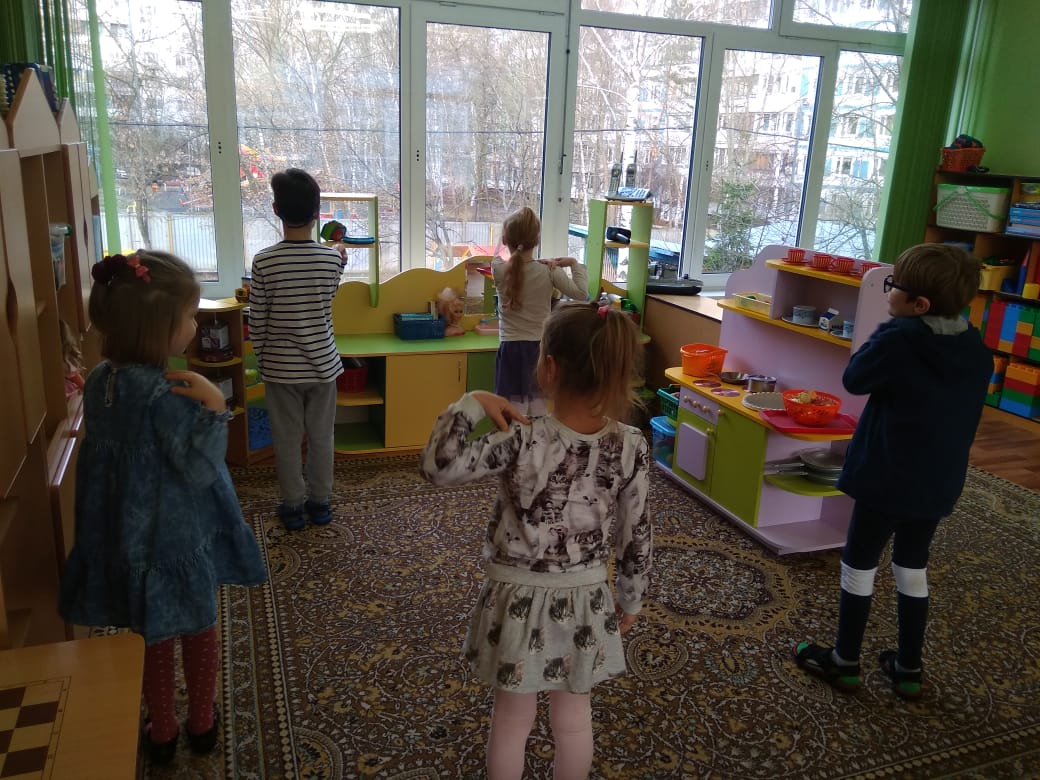 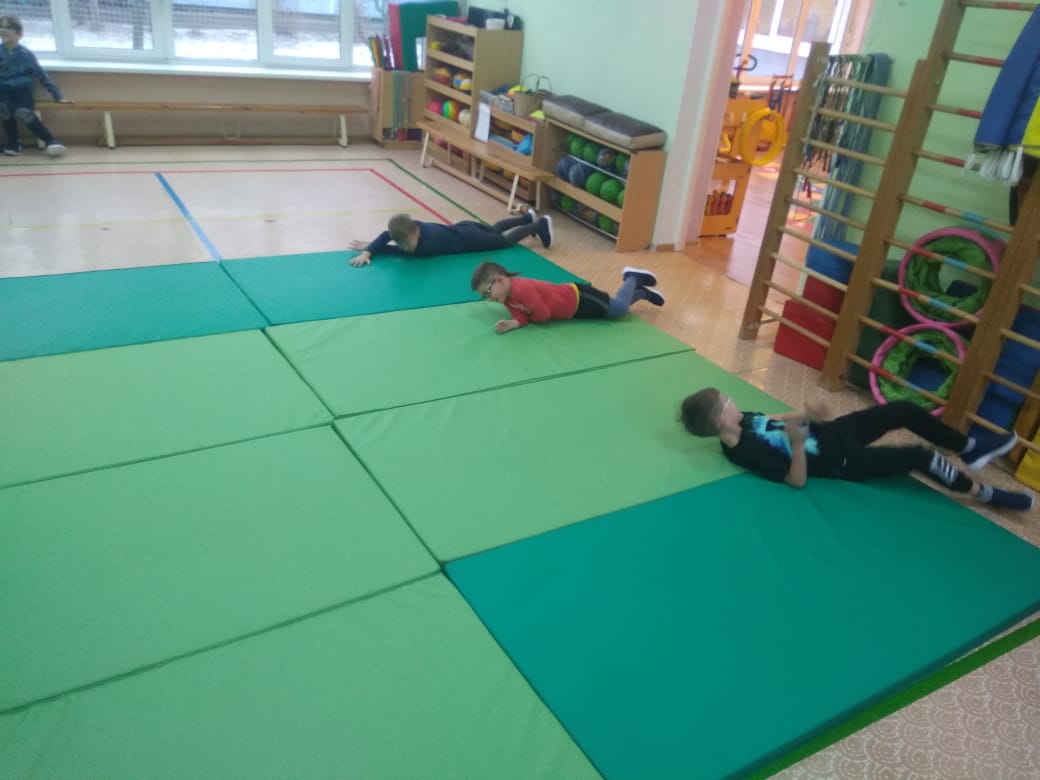 Ориентировка в сторонах собственного тела, ориентировка по плану или схеме, ориентировка в сторонах тела друга напротив,  “Дойди до …” и т.п.
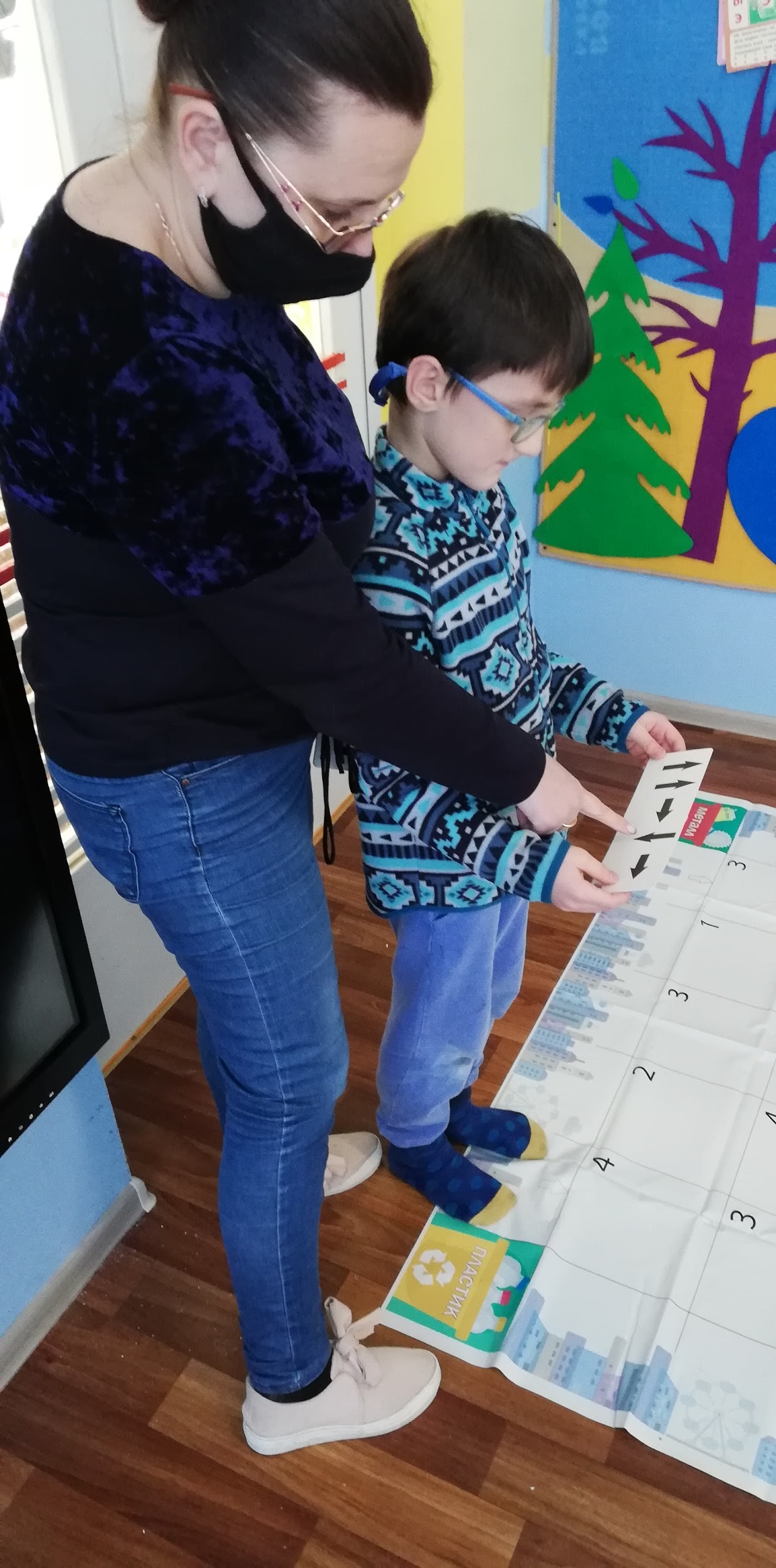 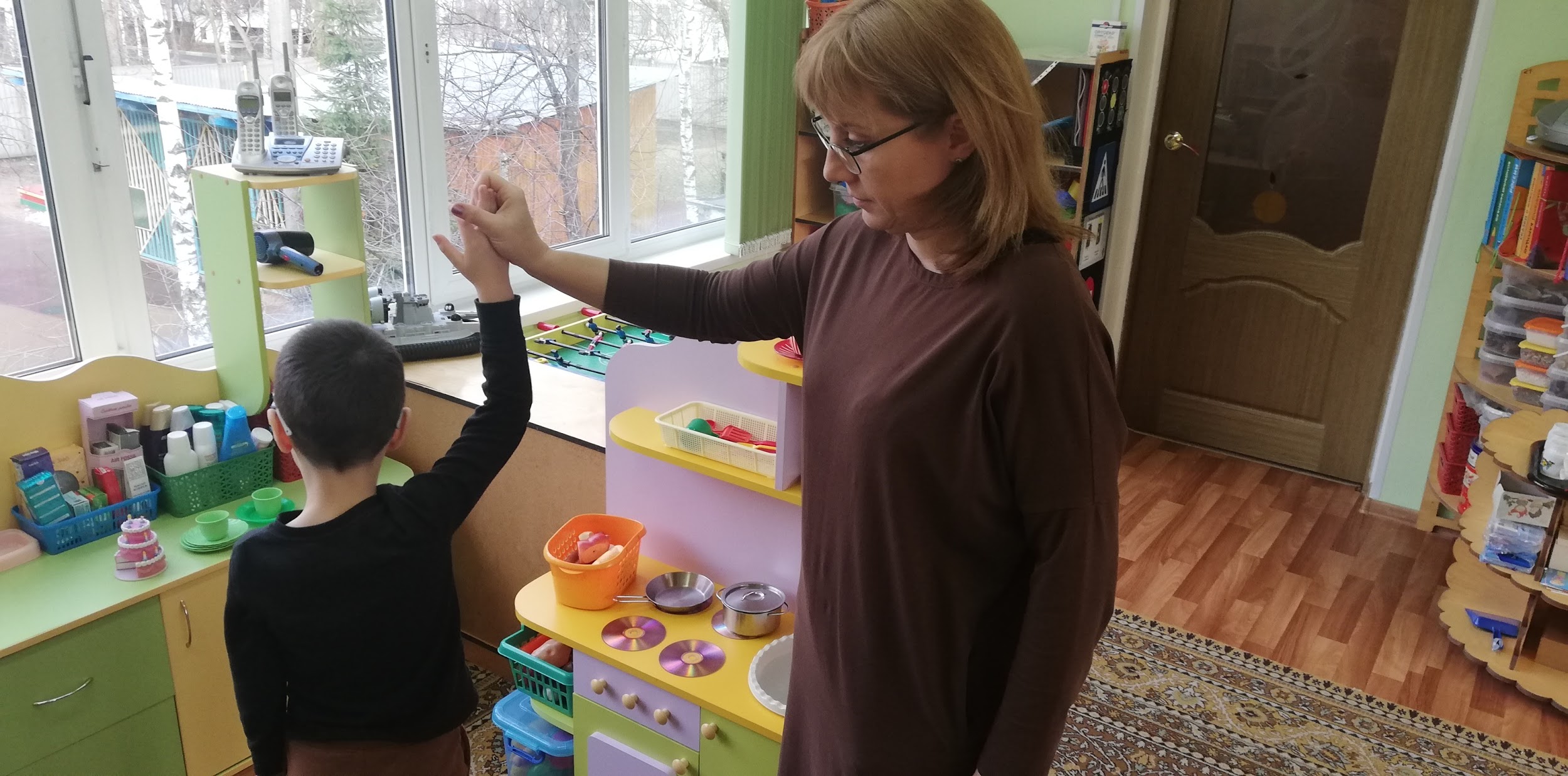 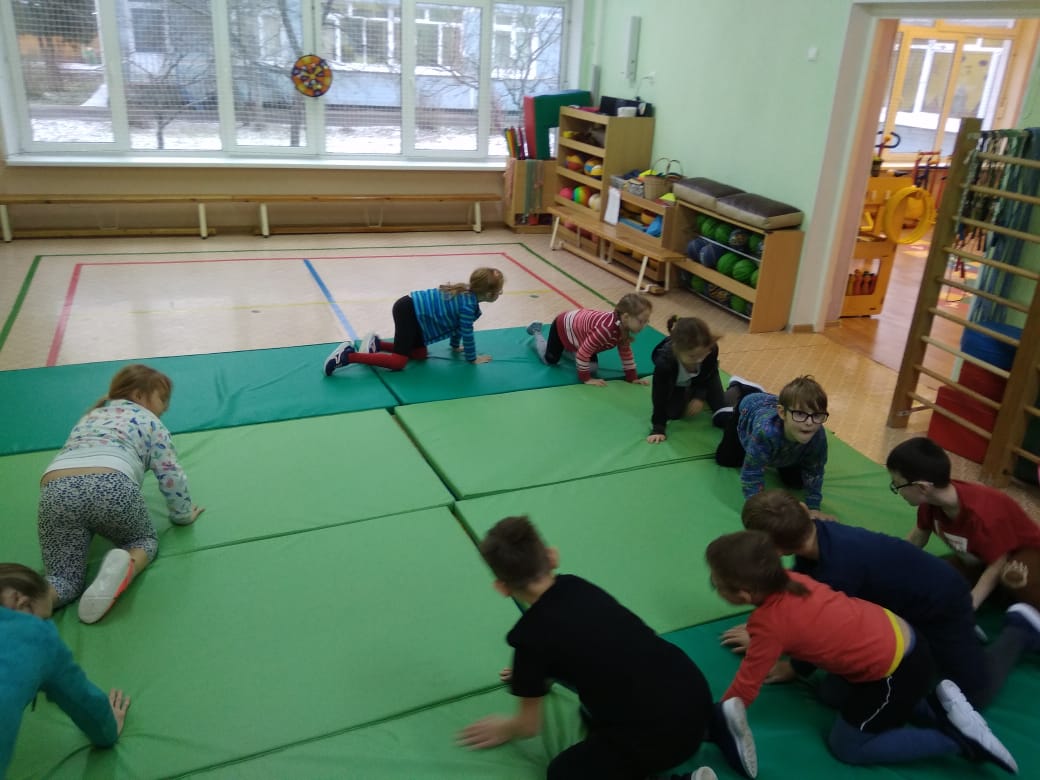 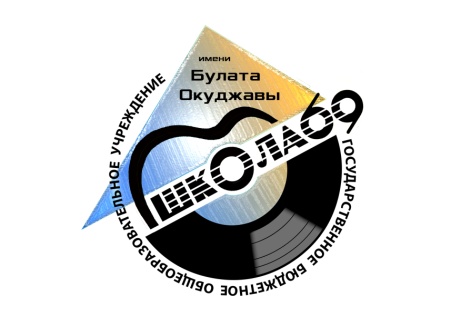 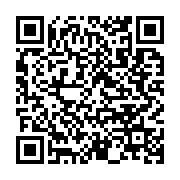 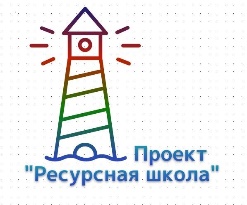 Игры на  восприятие объекта в движении
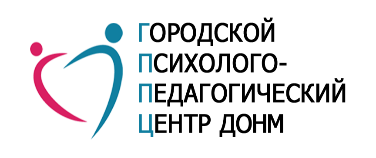 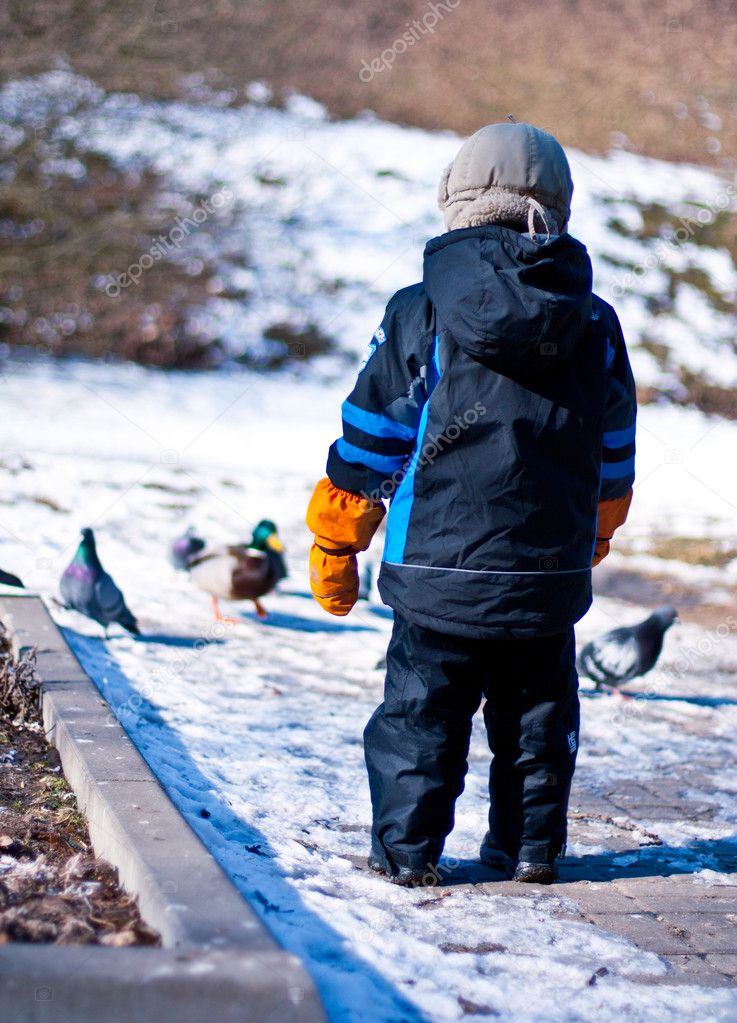 Следить за движущимися объектами, игры с мячом и обручем, судья в играх с мячом
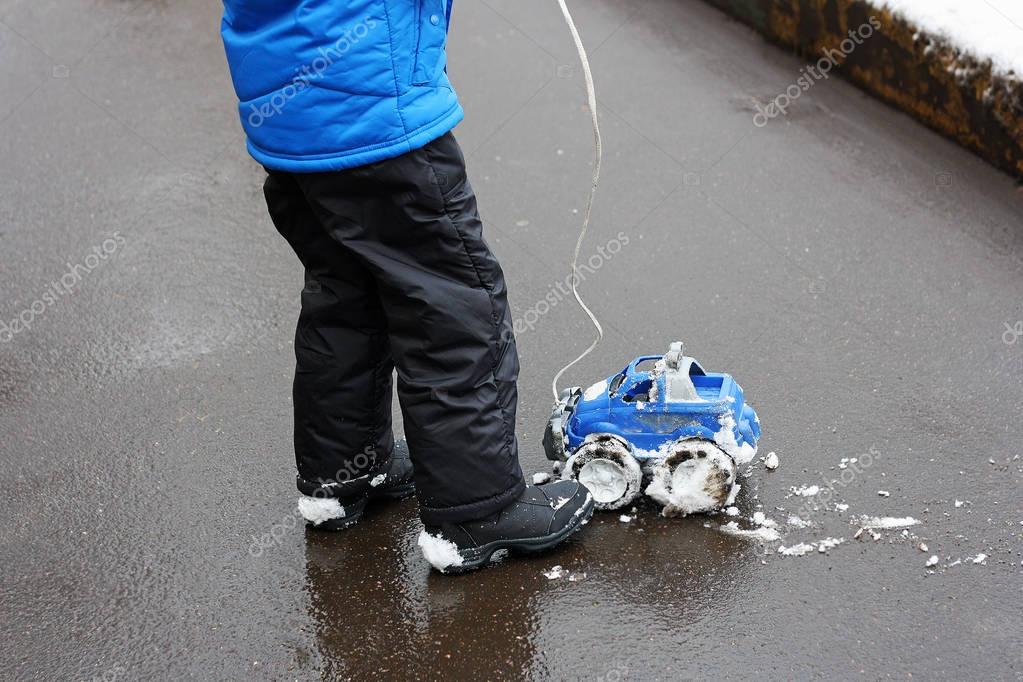 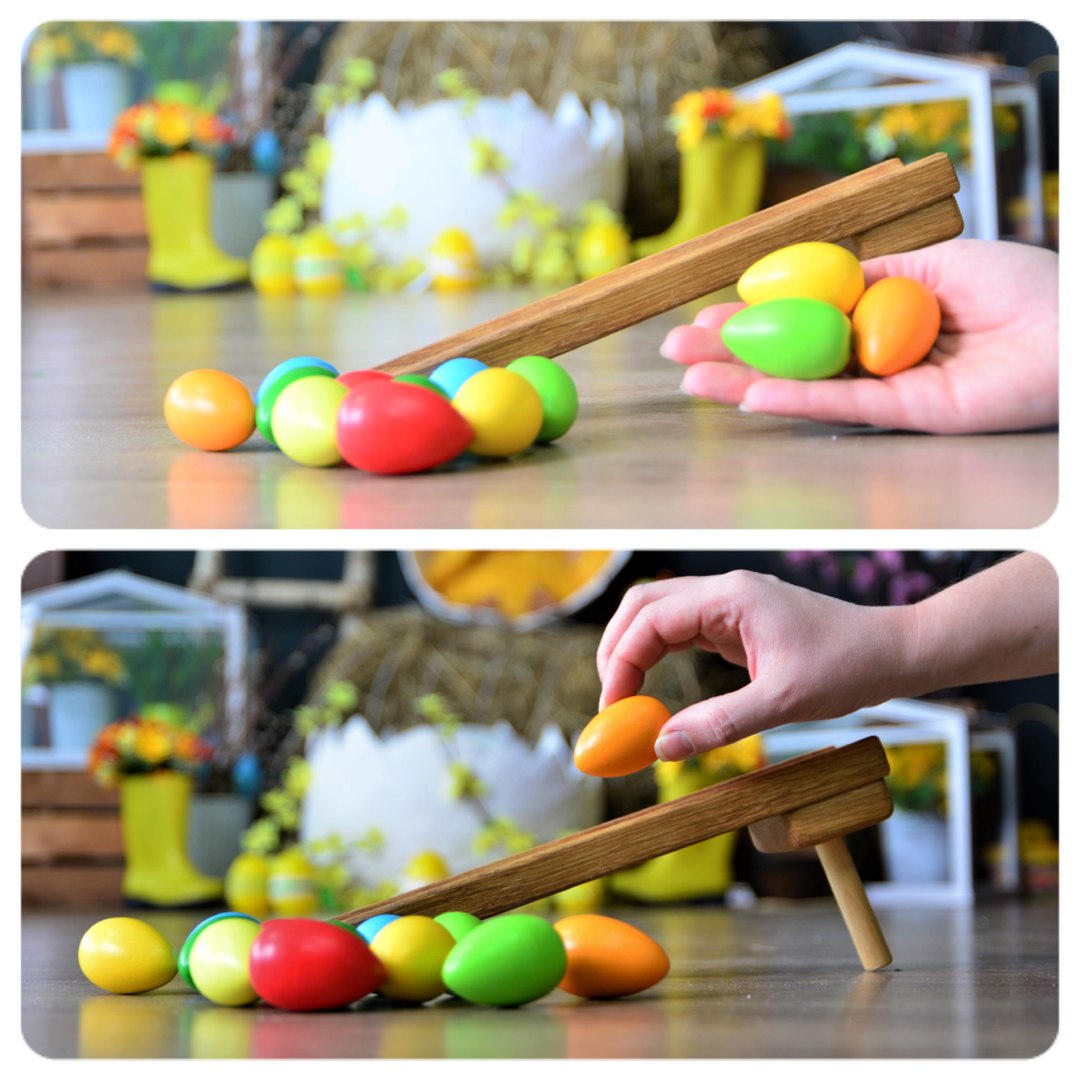 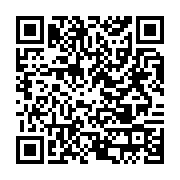 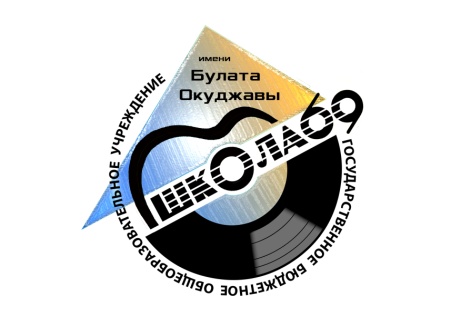 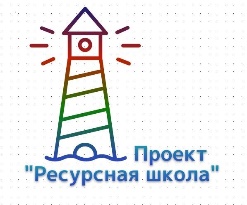 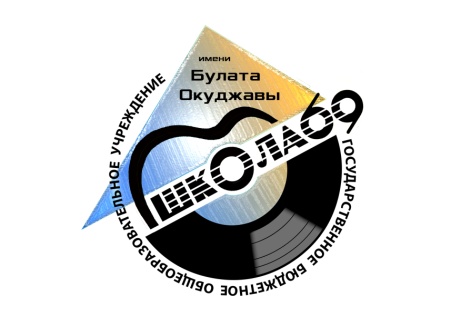 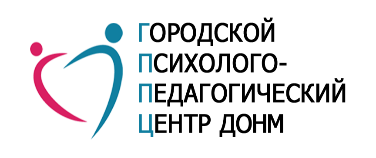 Спасибо за внимание !о за внимание !
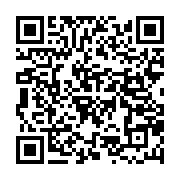 Запись на консультацию